Elections communales 1946 ()
Elections législatives fédérales 1949 ()
Elections provinciales 1949 ()
Agenda 1940 (258357)
May 11 2009 at 3:05:09
La guerre du mensonge : comment on nous a bourré le crâne (258522)
May 12 2009 at 11:05:43
Socialisme, bolchévisme et France (258675)
May 12 2009 at 4:05:08
Proudhon et l'Europe : les idées de Proudhon en politique étrangère (259174)
May 15 2009 at 1:05:50
Le matérialisme dialectique : le matérialisme dialectique de Marx et Engels, les lois de la dialectique (259394)
May 18 2009 at 11:05:12
Après l'école primaire, qu'allez-vous faire de vos enfants ? (259725)
May 19 2009 at 11:05:08
L'homme communiste (259731)
May 19 2009 at 11:05:46
Les communistes [roman] : février-septembre 1939 (259763)
May 19 2009 at 12:05:17
Les communistes [roman] : septembre-novembre 1939 (259766)
May 19 2009 at 12:05:46
Mon cousin Guy [roman] (259798)
May 19 2009 at 1:05:18
Introduction à la philosophie de l'histoire : essai sur les limites de l'objectivité historique (259864)
May 19 2009 at 2:05:20
Les logis de Léon Bloy (259899)
May 19 2009 at 3:05:56
Souvenirs sur Jean Jaurès (260217)
May 20 2009 at 4:05:29
L'Autriche veut vivre (260229)
May 20 2009 at 4:05:54
L'heure du choix (260405)
May 25 2009 at 9:05:44
USC Grâce-Berleur (265129)
June 16 2009 at 4:06:51
USC Poulseur (265144)
June 16 2009 at 4:06:15
Fonds R. Vermeersch - J. Latin (265147)
June 16 2009 at 4:06:04
Fonds J.- L. Decerf (265152)
June 16 2009 at 4:06:51
Fonds Jean Nihon (265154)
June 16 2009 at 4:06:38
Fonds Fédération liégeoise du POB/PSB/PS (265164)
June 16 2009 at 4:06:10
Fédération verviétoise du Parti socialiste   (265201)
June 17 2009 at 8:06:37
Fonds FMSS/Solidaris (265203)
June 17 2009 at 9:06:47
Fonds Femmes prévoyantes socialistes (265208)
June 17 2009 at 9:06:56
Fonds "Fonds de solidarité Truffaut-Delbrouck" (265211)
June 17 2009 at 9:06:29
Fonds Jean Blistin (265221)
June 17 2009 at 9:06:38
Fonds Joseph Bondas (265231)
June 17 2009 at 9:06:42
Fonds Joseph Bovy (265234)
June 17 2009 at 9:06:23
Collection Henri Brenu (265244)
June 17 2009 at 9:06:08
Fonds Léon Brockus (265245)
June 17 2009 at 9:06:31
Fonds Claude Dejardin (265254)
June 17 2009 at 10:06:01
Fonds Georges Dejardin (265256)
June 17 2009 at 10:06:57
Fonds Célestin Demblon (265275)
June 17 2009 at 10:06:02
Fonds Elisa Devlieger (265285)
June 17 2009 at 10:06:01
Fonds Alex Fontaine-Borguet (265293)
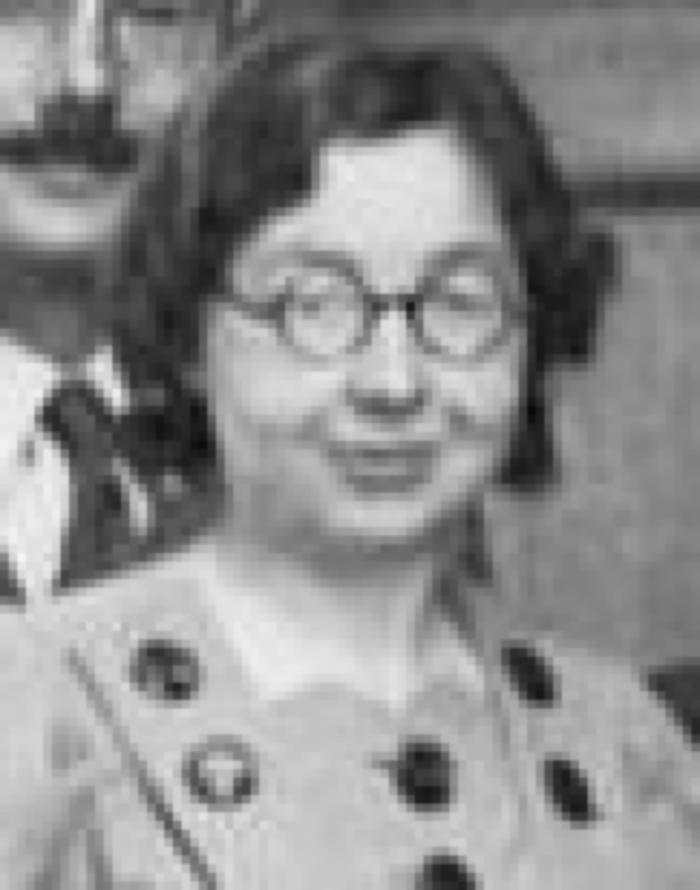 June 17 2009 at 11:06:37
Fonds Catherine Gillon (265300)
June 17 2009 at 11:06:26
Fonds Grévesse (265306)
June 17 2009 at 11:06:32
Fonds Hoebrechts (265313)
June 17 2009 at 11:06:16
Fonds René Jadot (265314)
June 17 2009 at 11:06:17
Fonds Mathieu Kisselstein (265317)
June 17 2009 at 11:06:03
Fonds Alphonse Lapaille (265324)
June 17 2009 at 11:06:54
Fonds Christian Léonet (265329)
June 17 2009 at 12:06:10
Fonds Y. Loyen (265340)
June 17 2009 at 12:06:39
Fonds Hubert Rassart (265368)
June 17 2009 at 1:06:31
Fonds Jean Tillman (265373)
June 17 2009 at 1:06:01
Exposition internationale de l'eau (Liège 1939) (265376)
June 17 2009 at 2:06:54
Fonds Christiane Wéry (265883)
June 18 2009 at 3:06:27
Collection chansons (265889)
June 18 2009 at 4:06:37
Collection gadgets et objets (265890)
June 18 2009 at 4:06:44
Collection photos (265894)
June 18 2009 at 4:06:46
Collection livrets ouvriers (265895)
June 18 2009 at 4:06:06
Collection électorale (266699)
June 24 2009 at 4:06:16
Fonds Georges Truffaut (269465)
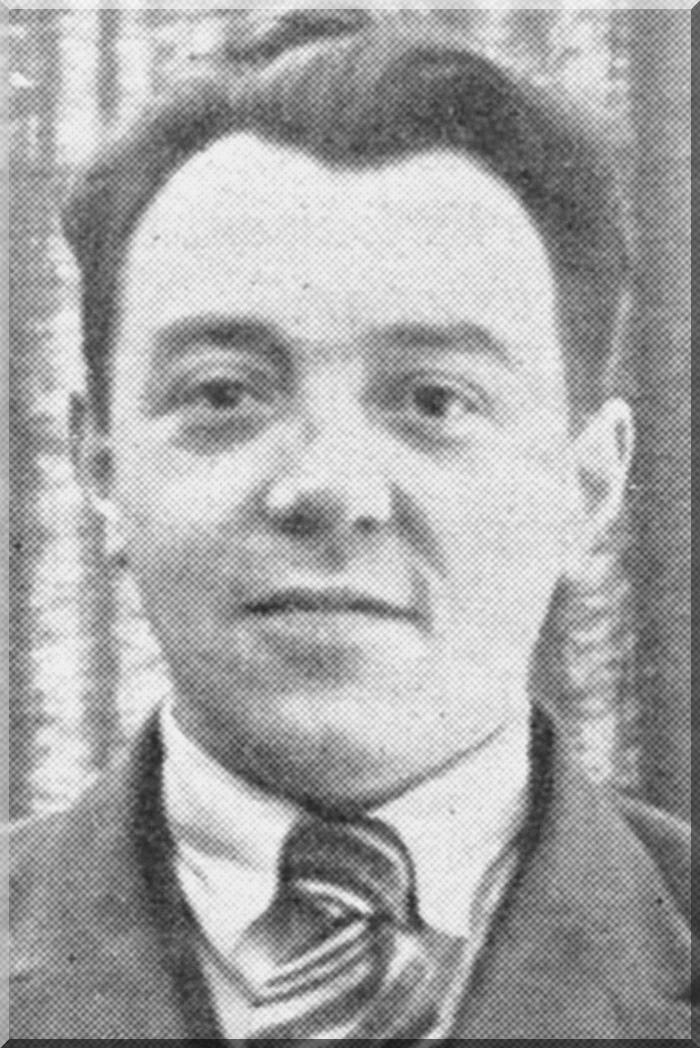 July 6 2009 at 3:07:01
Une héroïne : Marguerite Bervoets : 1914-1944 (282778)
August 18 2009 at 1:08:12
Charles de Gaulle (283275)
August 19 2009 at 10:08:37
Isabelle Gatti de Gamond et l'origine de l'enseignement secondaire des jeunes filles en Belgique (283521)
August 19 2009 at 1:08:01
L'économie belge sous l'occupation : 1940-1944 (283542)
August 19 2009 at 1:08:39
Histoire économique de la Belgique : 1914 - 1939 (283570)
August 19 2009 at 2:08:28
Histoire économique de la Belgique : 1914 - 1939 (283585)
August 19 2009 at 2:08:28
Le piano d'Arlequin : roman (283591)
August 19 2009 at 2:08:12
La laïcité, base de l'unité française (285784)
August 25 2009 at 4:08:10
Le statut des étrangers en Belgique : Tome 1 le statut administratif des étrangers (286364)
August 26 2009 at 2:08:31
Note complémentaire publiée le 8 octobre 1947 par la Commission d'information instituée par S.M. le Roi Léopold III le 14 juillet 1946 (286388)
August 26 2009 at 2:08:37
Rapport de la Commission d'information instituée par S.M. le Roi Léopold III le 14 juillet 1946 (286392)
August 26 2009 at 2:08:50
De Belgische transportarbeidersband als vrije vakvereeniging op Engelschen bodem : 1940-1941 (287153)
August 28 2009 at 11:08:17
Het Krediet ten dienste van de natie (287158)
August 28 2009 at 11:08:38
La cité-jardin (287198)
August 28 2009 at 1:08:36
Essai sur les données immédiates de la conscience (287308)
August 31 2009 at 9:08:39
Les jours de Flaubert (315339)
December 10 2009 at 2:12:21
Une héroïne : Marguerite Bervoets (1914-1944) : biographie (315633)
December 11 2009 at 1:12:56
Le visage de la femme (315635)
December 11 2009 at 1:12:42
A l'échelle humaine (317280)
December 24 2009 at 10:12:21
Jean Jaures (317452)
January 4 2010 at 10:01:40
Léon Blum devant la cour de Riom : février - mars 1942 (317454)
January 4 2010 at 10:01:05
Om socialist te zijn (317517)
January 4 2010 at 11:01:14
Le problème de l'Unité (317527)
January 4 2010 at 11:01:39
Souvenirs sur l'affaire (317536)
January 4 2010 at 12:01:59
Lettres à Jacqueline sur le capitalisme et le socialisme (319370)
January 12 2010 at 4:01:01
La société au service de la personne (319513)
January 13 2010 at 11:01:21
Le syndicalisme et la guerre (319735)
January 14 2010 at 9:01:55
Cours de sciences administratives : nationalité (320101)
January 14 2010 at 4:01:06
Cours de sciences administratives : état civil (320237)
January 15 2010 at 11:01:27
Le Bouchon de Lanaye (320593)
January 18 2010 at 11:01:18
Un prêtre prend position (320820)
January 18 2010 at 4:01:51
Les démocraties contre la fascisme : histoire de la seconde guerre mondiale (321300)
January 21 2010 at 10:01:29
La guerre de 1870-1871 et la Commune (321305)
January 21 2010 at 10:01:38
Histoire de l'Italie (321316)
January 21 2010 at 10:01:26
Pour connaître la pensée de Goethe (321416)
January 21 2010 at 4:01:09
Budgets du Ministère de l'Instruction publique pour les exercices 1945 et 1946 : discours prononcé à la Chambre des Représentants : séance du 20 nov. 1946 (321426)
January 21 2010 at 4:01:48
Déportée en Sibérie (323038)
January 27 2010 at 2:01:57
Le développement du mouvement coopératif en Asie. Rapport élaboré pour la Conférence régionale asienne (Nuwara Eliya, Ceylan, janvier 1950) (323402)
January 28 2010 at 2:01:25
L'Union postale ; n° 3 (mars 1949) (323597)
January 29 2010 at 1:01:42
Les machiavéliens : défenseurs de la liberté (323616)
January 29 2010 at 2:01:38
Discours prononcé à la Chambre des représentants (323645)
January 29 2010 at 2:01:18
Bulletin du centre d'étude des problèmes sociaux indigènes, n°7 (326538)
February 11 2010 at 1:02:41
Sur la ligne de partage des temps (326568)
February 11 2010 at 1:02:41
Le dilemme France États-unis (326573)
February 11 2010 at 1:02:41
Quelques problèmes de la politique extérieure (326580)
February 11 2010 at 1:02:41
U.R.S.S. 1945 = Russia, today an tomorrow (326592)
February 11 2010 at 1:02:41
Le manifeste communiste (326639)
February 11 2010 at 1:02:41
Les Communistes au service du régime hitlérien et de la guerre (326648)
February 11 2010 at 1:02:41
Pas de 3ème guerre : grâce à  1) revalorisation de l'or, 2) la collaboration Travail 3) hauts salaires et faibles impôts, puissance et prospérité (326653)
February 11 2010 at 1:02:41
Révolution intégrale (326670)
February 11 2010 at 1:02:41
Sécurité à l'Est ! (326700)
February 11 2010 at 1:02:41
Karl Marx, Friedrich Engels (326706)
February 11 2010 at 1:02:41
Hitler n'est pas "jeune" (326727)
February 11 2010 at 1:02:42
Compléments à l'étude de l'influence de la guerre sur les contrats de travail et d'emploi (326874)
February 11 2010 at 1:02:42
Le sol : Notions du Code rural; le Code forestier, de la législation sur la chasse et la pêche (326901)
February 11 2010 at 1:02:42
Exposé du droit international privé américain (326912)
February 11 2010 at 1:02:42
Droits et devoirs des locataires et propriétaires (326924)
February 11 2010 at 1:02:42
Le plein emploi : d'après le plan Beveridge (326925)
February 11 2010 at 1:02:42
Bruges : ville d'art : guide illustré (326946)
February 11 2010 at 1:02:42
Les Grisons dans la peinture (326955)
February 11 2010 at 1:02:42
Dessins de Georges Junod (326956)
February 11 2010 at 1:02:42
Dix-sept ans de Musique à Paris : 1922-1939 (326969)
February 11 2010 at 1:02:42
A l'assaut des obstacles : gares, viaducs, passages à niveau de l'agglomération liégeoise : situations et remèdes (326998)
February 11 2010 at 1:02:42
Les Etats-Unis : présentation géographique d'un grand pays (327025)
February 11 2010 at 1:02:42
Au paradis des grands fauves : voyage dans l' Est Africain (327030)
February 11 2010 at 1:02:43
La Randonnée Africaine (327031)
February 11 2010 at 1:02:43
Escales chez les pêcheurs de perles : Arabie - Zanzibar - Maldives - Ceylan (327043)
February 11 2010 at 1:02:43
Dans l'Asie des hommes bruns : voyage aux Indes (327059)
February 11 2010 at 1:02:43
Où va la Belgique, où pourrait-elle aller ? : conférence donnée le 10/11/1944 à l'hotel Ravenstein (327085)
February 11 2010 at 1:02:43
Liège et son agglomération en péril : faits, causes et remèdes (327144)
February 11 2010 at 1:02:43
Les administrations chagées de l'économie dirigée en Grande-Bretagne et leur évolution depuis la guerre (327247)
February 11 2010 at 1:02:43
A l'abri du besoin en Grande-Bretagne : historique du progrès social en Grande-Bretagne et exposé du Plan Beveridge (327249)
February 11 2010 at 1:02:43
Problèmes de l'Angleterre socialiste ou l'échec d'une expérience (327254)
February 11 2010 at 1:02:43
Les relations entre patrons et ouvriers dans l'Angleterre d'aujourd'hui (327257)
February 11 2010 at 1:02:43
Les syndicats anglais (327258)
February 11 2010 at 1:02:43
L'Autriche veut vivre (327261)
February 11 2010 at 1:02:43
Les élections aux Etats-Unis (327345)
February 11 2010 at 1:02:43
Mise en valeur de la France (327366)
February 11 2010 at 1:02:44
La prévision au service de l'entreprise par la méthode du contrôle budgétaire (327554)
February 11 2010 at 1:02:44
Organisation et réorganisation des entreprises (327557)
February 11 2010 at 1:02:44
4ème rapport relatif au problème des investissements (327560)
February 11 2010 at 1:02:44
Le 18 brumaire de Louis Bonaparte (327575)
February 11 2010 at 1:02:44
La guerre : notre plan économique, financier et budgétaire : discours prononcé le 13 décembre 1939 à la chambre des Députés (327609)
February 11 2010 at 1:02:44
Batailles politiques et militaires sur l'Europe : témoignages (1932-1940) (327617)
February 11 2010 at 1:02:44
L'Amérique en Europe : Le Plan Marshall et la coopération intercontinentale (327623)
February 11 2010 at 1:02:44
Les crimes de guerre commis pendant la contre-offensive de Von Rundstedt dans les Ardennes : décembre 1944-janvier 1945 (327638)
February 11 2010 at 1:02:44
La Principauté de Liège (327639)
February 11 2010 at 1:02:44
Ecrit sur le sable : cinquante ans de journalisme (327647)
February 11 2010 at 1:02:44
Les crises constitutionnelles du pouvoir législatif en Belgique : les pouvoirs des Secrétaires généraux sous l'occupation ennemie - Suivie de : Délégation du pouvoir législatif au Roi : avant-projet de réforme constitutionnelle (327662)
February 11 2010 at 1:02:45
Entre deux guerre : esquisse de la vie politique en Belgique de 1918 à 1940 - Liste des Ministres de 1918- 1940 (327667)
February 11 2010 at 1:02:45
La Belgique et la guerre (327670)
February 11 2010 at 1:02:45
La Belgique et ses Alliés 1940-1945 (327671)
February 11 2010 at 1:02:45
Les mémoires de P. Reynaud et la Belgique : un appel à W. Churchill et au Général de Gaulle (327672)
February 11 2010 at 1:02:45
Les crimes de guerre commis lors de la libération du territoire national : septembre 1944 : région de Mons (327673)
February 11 2010 at 1:02:45
Les crimes de guerre commis lors de la libération du territoire national : septembre 1944 : région des flandres (327674)
February 11 2010 at 1:02:45
Les crimes de guerre commis lors de la libération du territoire national : septembre 1944 : Forêt (327675)
February 11 2010 at 1:02:45
Les crimes de guerre commis sous l'occupation de la Belgique (1940-1945) : l'arrestation, la déportation et l'éxécution des otages (327676)
February 11 2010 at 1:02:45
Les crimes de guerre commis lors de la libération du territoire national : septembre 1944, région de Huy-Namur (327677)
February 11 2010 at 1:02:45
Les démocraties contre le fascisme : histoire de la seconde guerre mondiale (327731)
February 11 2010 at 1:02:45
Ici Radio-Belgique (327736)
February 11 2010 at 1:02:45
Documents sur l'affaire Mindszenty (327753)
February 11 2010 at 1:02:45
Oedipe ou la légende du conquérant (327759)
February 11 2010 at 1:02:45
Histoire de la Pologne : l'élan vital d'un peuple de ses origines jusqu'à nos jours (327763)
February 11 2010 at 1:02:45
L'Ancien Palais des Princes de Liège (327765)
February 11 2010 at 1:02:45
La Révolution d'hier, d'aujourd'hui et de demain (327770)
February 11 2010 at 1:02:45
Rapport de la commission d'information instituée par S.M. le Roi Léopold 3 le 14 juillet 1946 (327830)
February 11 2010 at 1:02:45
Rapport présenté par le secrétariat du Roi sur les évènements politique qui ont suivi la libération : mai 1945-octobre 1949 (327832)
February 11 2010 at 1:02:45
Rapports présentés au congrès des 5 et 6 novembre 1949 (327833)
February 11 2010 at 1:02:45
The 84th Infantry Division in the Battle of the Ardennes : december 1944- january 1945 (327847)
February 11 2010 at 1:02:45
Histoire de Baalbek (327848)
February 11 2010 at 1:02:45
Le chartisme : 1831-1848 (327872)
February 11 2010 at 1:02:45
La collaboration industrielle et ouvrière avec l'occupant : communication faite à la section d'économie politique de la Chambre du Commerce de Bruxelles, le 4 mai 1945 (327873)
February 11 2010 at 1:02:45
La tragédie du marxisme : du manifeste communiste à la stratégie totalitaire : essai critique (327897)
February 11 2010 at 1:02:45
La centrale des mineurs et ses militants pendant l'occupation (327899)
February 11 2010 at 1:02:45
Consultations sur le travail sous l'occupation (327904)
February 11 2010 at 1:02:45
Petite histoire des grandes doctrines économiques (327939)
February 11 2010 at 1:02:45
Socialisme français : du "socialisme utopique" à la "démocratie industrielle" (327978)
February 11 2010 at 1:02:46
Les conditions économiques de la paix (328013)
February 11 2010 at 1:02:46
Libération : des bras à la machine, de la disette à l'abondance, de l'échange à la distribution (328016)
February 11 2010 at 1:02:46
L'ère des organisateurs (328021)
February 11 2010 at 1:02:46
Pour et contre l'économie dirigée : opinions de MM. R. Dreux, L. Billiet, L. Gingembre (et al.) (328028)
February 11 2010 at 1:02:46
La place du consommateur dans l'économie dirigée (328030)
February 11 2010 at 1:02:46
Economie distributive de l'abondance : mesures transitoires, réponses aux objections (328031)
February 11 2010 at 1:02:46
Rareté et abondance : essai de mise à jour de l'économie politique (328044)
February 11 2010 at 1:02:46
M.E. Duhring bouleverse la science : anti-Duhring. Tome 1, Philosophie (328092)
February 11 2010 at 1:02:46
M.E. Duhring bouleverse la science : anti-Duhring. Tome 3, Socialisme (328094)
February 11 2010 at 1:02:46
L'origine de la famille, de la propriété privée et de l'état (328095)
February 11 2010 at 1:02:46
Fédéralisme économique : essai sur l'avenir des démocraties dans les grandes cités industrielles (328108)
February 11 2010 at 1:02:46
Le capital. Tome 1, Le procès de la production du capital (328127)
February 11 2010 at 1:02:46
Le capital. Tome 2, Le procès de la production du capital (suite) (328128)
February 11 2010 at 1:02:46
Le capital. Tome 5, Le procès de la circulation du capital (328131)
February 11 2010 at 1:02:46
Le capital. Tome 6, Le procès de la circulation du capital (suite) (328132)
February 11 2010 at 1:02:46
Le capital. Tome 7, Le procès de la circulation du capital (suite) (328133)
February 11 2010 at 1:02:46
Le Capital. Tome 8, Le procès de la circulation du capital (suite) (328134)
February 11 2010 at 1:02:46
Misère de la philosophie : réponse à la philosophie de la misère de M. Proudhon (328138)
February 11 2010 at 1:02:46
La guerre des matières premières (328142)
February 11 2010 at 1:02:46
Réflexions sur le Problèmes des Nationalisations (328155)
February 11 2010 at 1:02:46
Le progrès social en Belgique depuis la libération (328294)
February 11 2010 at 1:02:47
Précis de la sécurité sociale des ouvriers,employés, mineurs, marins : texte à jour au 15 novembre 1948 (328299)
February 11 2010 at 1:02:47
La sécurité sociale est-elle en péril ? (328302)
February 11 2010 at 1:02:47
Ecole provinciale de service social [...] créée par la Députation permanente du Conseil provincial de Liège (328312)
February 11 2010 at 1:02:47
Enfants dans la brume : pour la réadaptation de l'enfant (328342)
February 11 2010 at 1:02:47
Comment étudier à l'université (328398)
February 11 2010 at 1:02:47
Projet pour l'amélioration du recrutement du personnel scientifique de nos universités (328404)
February 11 2010 at 1:02:47
Connaissez-vous la Belgique : itinéraire (328410)
February 11 2010 at 1:02:47
Nos bibliothèques publiques : un projet de réorganisation (328430)
February 11 2010 at 1:02:47
Les étapes de l'archéologie (328450)
February 11 2010 at 1:02:47
L'énergie atomique (328486)
February 11 2010 at 1:02:47
Aux aguets des oiseaux et autres animaux (328493)
February 11 2010 at 1:02:47
La coopération une et diverse : notices (328512)
February 11 2010 at 1:02:47
La révolution coopérative : traité général de la coopération de consommation (328527)
February 11 2010 at 1:02:47
Cours de coopération (328528)
February 11 2010 at 1:02:47
Guide pratique de coopération agricole (328537)
February 11 2010 at 1:02:47
Le collectivisme devant l'expérience (328578)
February 11 2010 at 1:02:47
Questions culturelles (328587)
February 11 2010 at 1:02:47
L'économie qu'il nous faut (328589)
February 11 2010 at 1:02:47
Le rattachement de la Wallonie à la France (328592)
February 11 2010 at 1:02:47
La révolution qui s'impose : essai sur l'organisation de la démocratie sociale (328644)
February 11 2010 at 1:02:48
Les deux méthodes : conférences (328647)
February 11 2010 at 1:02:48
Le socialisme contre l'état (328681)
February 11 2010 at 1:02:48
Elections de juin 1949 : Documentation (328722)
February 11 2010 at 1:02:48
Documentation pour témoins et membres des Bureaux de vote pour les élections législatives (328762)
February 11 2010 at 1:02:48
Comptabilité communale (328769)
February 11 2010 at 1:02:48
L'organisation provinciale de la Belgique (328787)
February 11 2010 at 1:02:48
Vade-Mecum à l'usage des officiers de l'Etat Civil (328790)
February 11 2010 at 1:02:48
L'influence de la guerre sur les contrats de travail et d'emploi : doctrine et jurisprudence (328815)
February 11 2010 at 1:02:48
Lois coordonnées relatives à l'assurance en vue de la vieillesse et du décès prématuré : Ministère du Travail et de la Prévoyance Sociale (328854)
February 11 2010 at 1:02:48
Pensions de vieillesse : analyse pratique de la nouvelle législation (328859)
February 11 2010 at 1:02:48
Lois relatives à l'assurance en vue de la vieillesse et du décès prématuré (328861)
February 11 2010 at 1:02:48
Le prix de la paix (328916)
February 11 2010 at 1:02:49
Paix totale ou guerre : l'alternative de fer (328919)
February 11 2010 at 1:02:49
Pour la libération de la crainte : deux amendements à la charte : contrôle atomique et limitation du droit de veto (328925)
February 11 2010 at 1:02:49
Le service militaire des étudiants et des diplômés universitaires (328931)
February 11 2010 at 1:02:49
Vers la démocratie sociale par l'accession des travailleurs à la gestion économique (328946)
February 11 2010 at 1:02:49
Les conseils d'entreprise : principes et écueils (328949)
February 11 2010 at 1:02:49
Principes d'action, programme et statut de l'organisation internationale du travail : première question à l'ordre du jour. (328963)
February 11 2010 at 1:02:49
La réforme de l'entreprise : vers un salaire humain. (328976)
February 11 2010 at 1:02:49
Congrès national ordinaire des 7,8 et 9 février 1948 : rapports sur les salaires dans les mines; le problème charbonnier; le statut des mineurs (329015)
February 11 2010 at 1:02:49
Les Maquisards wallons (336887)
March 4 2010 at 3:03:05
Caisse centrale du petit Crédit professionnel : application de l'article 2 de la loi du II mai 1929 : rapport sur l'exercice 1946 et bilan 1946 (336890)
March 4 2010 at 3:03:40
Caisse centrale du petit Crédit professionnel : rapport sur l'exercice 1939 et le bilan 1939 = Hoofdkas voor het dienstjaar 1939 en balans 1939 (337165)
March 8 2010 at 11:03:09
Caisse centrale du petit Crédit professionnel : rapport sur l'exercice 1941 et bilan 1941 = Hoofdkas voor het klein beoepskrediet : verslag over het dienstjaar 1941 en balans 1941 (337188)
March 8 2010 at 11:03:28
Caisse centrale du petit Crédit professionnel : application de l'article 11 de la loi du 11 mai 1929 : rapport sur l'exercice 1943 et bilan 1943 = Hoofdkas voor het klein beroepskrediet : toepassing van artikel 11 der wet van 11 mei 1929 : verslag over het dienstjaar 1943 en balans 1943 (337193)
March 8 2010 at 11:03:58
Caisse centrale du petit Crédit professionnel : rapport sur l'exercice 1942 et bilan 1942 = Hoofdkas voor het klein beoepskrediet : verslag over het dienstjaar 1942 en balans 1942 (337208)
March 8 2010 at 11:03:11
Caisse centrale du petit Crédit professionnel : application de l'article 11 de la loi du 11 mai 1929 : rapport sur l'exercice 1945 et bilan 1945 = Hoofdkas voor het klein beroepskrediet : toepassing van artikel 11 der wet van 11 mei 1929 : verslag over het dienstjaar 1945 en balans 1945 (337230)
March 8 2010 at 12:03:52
XXe anniversaire du Crédit professionnel : le 2 octobre 1949, Bruxelles (337300)
March 8 2010 at 1:03:18
Géopolitique de la faim (338380)
March 11 2010 at 2:03:57
Collection Documents audiovisuels (340606)
March 17 2010 at 11:03:29
Sommaire des principes d'organisation des entreprises (340947)
March 18 2010 at 10:03
Dispositions d'ordre intérieur : vade-mecum à l'usage des membres de la Chambre = Regelingvan den inwendigen dienst : vade-mecum ten dienste van de Kamerleden (405529)
October 21 2010 at 1:10:59
Prendrons-nous les usines ? : des comités d'entreprises à la gestion collective (405745)
October 22 2010 at 11:10:45
Réformes de structure ? (405786)
October 22 2010 at 12:10:22
L'organisation du travail (406943)
October 29 2010 at 2:10:17
Les grandes oeuvres politiques de Machiavel à nos jours (406949)
October 29 2010 at 2:10:35
Fonds Marcel Lantin (407950)
November 8 2010 at 10:11:33
Charles Van Lerberghe: l'homme et l'oeuvre (409571)
November 18 2010 at 10:11:07
Journal politique: 1936-1939 (409615)
November 18 2010 at 11:11:57
Fonds Paul Bolland (415264)
December 2 2010 at 3:12:20
Collection périodiques (449145)
January 10 2011 at 11:01:49
Le véritable G.B. Shaw = The Real Bernard Shaw (518187)
February 16 2011 at 11:02:17
Fonds (et collections) d'archives d'institutions (526008)
February 18 2011 at 11:02:36
CREO (526145)
February 18 2011 at 11:02:55
Collection Sociétés Coopératives (526805)
February 18 2011 at 1:02:22
Collection 2e Guerre mondiale (534186)
February 23 2011 at 11:02:02
Femme, tu vas voter, comment ? (536826)
February 24 2011 at 12:02:08
Collection Dossiers biographiques (538106)
February 25 2011 at 10:02:16
Que sera demain ? (602927)
March 29 2011 at 3:03:02
Les socialistes des pays opprimés réclament la liberté, la démocratie et l'indépendance (719506)
May 19 2011 at 10:05:30
Congrès national ordinaire des 7, 8 et 9 février 1948 : rapports (736467)
May 27 2011 at 10:05:25
Dossier Robert Hallez (736905)
May 27 2011 at 2:05:12
Le congrès de Charleroi des 11 et 12 mai 1946 : débats et résolutions (737025)
May 27 2011 at 2:05:32
Congrès national wallon 11-12 mai 1946 Charleroi : rapport de la commission des questions constitutionnelles (737745)
May 30 2011 at 9:05:46
Congrès national wallon 11-12 mai 1946 Charleroi : rapport général présenté par Fernand Scheurs (737946)
May 30 2011 at 9:05:13
Les Jeunes et le Socialisme  (742845)
May 31 2011 at 12:05:20
Le congrès de Liège des 20 et 21 octobre 1945 : débats et résolutions (746948)
June 6 2011 at 10:06:35
Congrès national wallon 3-4 mai 1947 Namur : rapport général (747045)
June 6 2011 at 11:06:26
La ligne politique du Parti précédé de la déclaration de principes (764366)
June 15 2011 at 11:06:10
Hubert Lapaille (764945)
June 15 2011 at 2:06:15
Divers (765125)
June 15 2011 at 2:06:24
Les comités d'entreprises et le financement des oeuvres sociales (767985)
June 16 2011 at 11:06:09
Textes de la Constitution belge de la Loi communale et de la Loi provinciale (771345)
June 17 2011 at 10:06:08
Revue de la coopération internationale (776205)
June 20 2011 at 2:06:55
Détresse et espérance : les responsabilités du commandement de l'armée et du gouvernement dans la tragédie de mai 1940 (777126)
June 20 2011 at 3:06:52
Défense de la jeunesse : session ordinaire d'octobre 1946 : discours (780445)
June 21 2011 at 11:06:21
Problèmes d'actualité : la décentralisation politique et la décentralisation administrative (780545)
June 21 2011 at 12:06:13
L'Eglise a-t-elle collaboré ? (785626)
June 22 2011 at 3:06:28
L'Eglise a-t-elle collaboré ? (785766)
June 22 2011 at 3:06:14
Anthologie moderne : lectures modernes et professionnelles annotés (786105)
June 22 2011 at 4:06:02
Cours de français : cours provinciaux de sciences administratives et d'officier de police (787585)
June 23 2011 at 10:06:36
Cours de sciences administratives : comptabilité communale (787745)
June 23 2011 at 10:06:15
Essai sur l'antisoviétisme (787905)
June 23 2011 at 10:06:33
Réformes de structure (789905)
June 23 2011 at 2:06:39
Lettres de Russie (796685)
June 27 2011 at 9:06:30
Manuel de philosophie (classes de philosophie et de première supérieure). Tome I : Introduction générale : psychologie (797085)
June 27 2011 at 9:06:22
Manuel de philosophie (classes de plilosophie et de première supérieure). Tome II : Logique, morale, philosophie générale (797285)
June 27 2011 at 10:06:16
La tendre aventure (808745)
June 30 2011 at 2:06:31
Lutte de classe ou "concentration nationale" : comment défendre l'intérêt général (813785)
July 5 2011 at 9:07:03
Cours de politique internationale (821025)
July 8 2011 at 9:07:10
Le chant de la mine (825765)
July 12 2011 at 10:07:19
Dans la bourrasque (825805)
July 12 2011 at 10:07:45
Combat (825825)
July 12 2011 at 10:07:08
Vingt-cinq années de régime des allocations familiales en Belgique (830007)
July 13 2011 at 3:07:29
La sirène dans la vitrine (830026)
July 13 2011 at 3:07:09
Après coup (836966)
July 18 2011 at 2:07:30
La Belgique et les familles nombreuses (838465)
July 19 2011 at 10:07:47
Histoire de la guerre des Nations Unies : 1939-1945 (897428)
August 17 2011 at 9:08:34
L'Union coopérative groupe 300.000 personnes : en êtes-vous ? (899026)
August 17 2011 at 3:08:20
Des belges parlent aux belges : la crise charbonnière devant l'opinion (899748)
August 18 2011 at 9:08:31
L'industrie charbonnière : son passé, son présent, son avenir (906985)
August 23 2011 at 9:08:42
Le mineur. Tome II (907031)
August 23 2011 at 9:08:36
Le plateau de Herve charbonnier (907036)
August 23 2011 at 9:08:59
Le problème charbonnier (907085)
August 23 2011 at 10:08:31
La fonction royale (911345)
August 24 2011 at 1:08:47
Les conflits interséquestres : commentaire de l'accord sur la résolution des conflits portant sur les avoirs allemands ennemis signé à Bruxelles le 5 décembre 1947 (918828)
August 26 2011 at 9:08:59
Tourmente (929885)
August 29 2011 at 9:08:35
Jours de famine et de détresse (938186)
August 30 2011 at 10:08:23
Proudhon (938625)
August 30 2011 at 11:08:39
Les grandes migrations humaines (938727)
August 30 2011 at 11:08:55
La Révolution de 1848 et le Drapeau rouge (943965)
August 30 2011 at 3:08
Fièvre tropicale (948487)
August 31 2011 at 11:08:05
Economie politique et économie sociale (950446)
August 31 2011 at 2:08:44
La sécurité sociale (951285)
August 31 2011 at 3:08:15
Cécile parmi nous : chronique des Pasquier (965445)
September 6 2011 at 11:09:10
Le désert de Bièvres (965606)
September 6 2011 at 11:09
La passion de Joseph Pasquier : chronique des Pasquier (968785)
September 7 2011 at 11:09:46
Vue de la terre promise : chronique des Pasquier (969085)
September 7 2011 at 11:09:53
Les trois mousquetaires. Vol. 1 (969787)
September 7 2011 at 1:09
Ceux de Paris : août 1944 (976365)
September 9 2011 at 11:09:02
L'homme et sa destinée = Human destiny (976545)
September 9 2011 at 11:09:42
De la participation aux bénéfices à l'accession à la propriété de l'entreprise (978206)
September 12 2011 at 9:09:22
L'économie collective (985145)
September 14 2011 at 10:09:41
Cent lettres (985865)
September 14 2011 at 11:09:50
Le manifeste communiste (991085)
September 16 2011 at 10:09:13
Le rôle de la violence dans l'histoire (991345)
September 16 2011 at 10:09:15
Exposé de la situation administrative de la Province de Liège (année 1945) fait par la députation permanente du Conseil provincial (1003886)
September 20 2011 at 3:09:34
L'extermination des juifs de Varsovie (1009725)
September 21 2011 at 3:09:24
Collection Coopératrices (1013046)
September 22 2011 at 12:09:45
Douze ans dans la tourmante (1013127)
September 22 2011 at 12:09:18
Homo syndicus (1022501)
September 28 2011 at 2:09
Réforme de la sécurité sociale : l'opinion des employeurs sur la doctrine de base (1022918)
September 29 2011 at 11:09:07
Paul Hymans : un homme, un temps : 1865-1941 (1024658)
October 3 2011 at 11:10
Le véritable Francisco Ferrer (1024764)
October 3 2011 at 12:10:23
Pouvoir : les génies invisibles de la cité (1024810)
October 3 2011 at 12:10:36
La vie héroïque de Rosa Luxembourg (1034610)
October 10 2011 at 9:10:22
Eloge de la neutralité scolaire (1045846)
October 13 2011 at 9:10:33
L'idéal moral laïque (1046006)
October 13 2011 at 10:10:38
Lénine : 1870-1924 (1046185)
October 13 2011 at 10:10:24
Unitiation civique ou le livre des droits et devoirs des citoyens belges : manuel spécialement destiné à l'enseignement normal et à l'enseignement moyen (1056567)
October 17 2011 at 10:10:39
Le commandement de l'armée et la responsabilité ministérielle en droit constitutionnel belge (1065165)
October 18 2011 at 1:10:10
Le périchole (1070846)
October 20 2011 at 10:10:12
Frère-Orban (1071029)
October 20 2011 at 11:10:39
Les Jacobins (1071367)
October 20 2011 at 12:10:48
Camille Lemonnier (1072230)
October 20 2011 at 2:10:41
Les cousines Muller (1074005)
October 21 2011 at 2:10:30
La trace du marquis (1075208)
October 24 2011 at 10:10:48
L'école de Nimes (1082085)
October 25 2011 at 11:10:31
Histoire de la Suisse (1094146)
October 26 2011 at 2:10:24
Le jour de feu (1105005)
October 27 2011 at 4:10:41
La réglementation des allocations familiales pour non-salariés en Belgique : textes coordonnés (1123891)
November 7 2011 at 11:11:01
Définition, programme et composition du Grand Liège (1128145)
November 8 2011 at 2:11:13
Projet pour l'amélioration du recrutement du personnel scientifique de nos universités (1128567)
November 8 2011 at 2:11:44
Fascisme et grand capital : Italie-Allemagne (1147286)
November 14 2011 at 10:11:10
Le socialisme : double réponse à Mm De Mun et Paul Deschanel (1150685)
November 15 2011 at 11:11:50
La commune de Varsovie : trahie par Staline massacrée par Hitler (1166267)
November 17 2011 at 3:11:02
Histoire de socialisme et du communisme en France de 1871 à 1947 (1166278)
November 17 2011 at 3:11:18
De l'introduction du Marxisme en France (1166281)
November 17 2011 at 3:11:03
12 ans auprès d'Hitler (1166449)
November 18 2011 at 10:11:31
Stalintern (1166533)
November 18 2011 at 10:11:28
Un problème à résoudre : la querelle des Flamands et des Wallons (1166655)
November 18 2011 at 12:11:29
De l'introduction du marxisme en France (1167063)
November 21 2011 at 10:11:44
Pour connaître la pensée de Renan (1169069)
November 23 2011 at 3:11:53
L'Europe en marche (1170126)
November 24 2011 at 11:11:42
Jonna (1170184)
November 24 2011 at 11:11:08
Histoire du socialisme au XXe siècle (1170201)
November 24 2011 at 12:11:05
Redevoeringen uitgesproken in de kamer des volksvertegen woordigers (1170266)
November 24 2011 at 12:11:29
L'indépendance de la Wallonie (1170308)
November 24 2011 at 1:11:43
Le commandement de l'armée et la responsabilité ministérielle en droit constitutionnel belge (1170790)
November 24 2011 at 3:11:54
Réflexion sur la répression des crimes contre la sureté intérieure de l'Etat belge (1170808)
November 24 2011 at 3:11:33
A propos de la réforme de la procédure pénale militaire (1170842)
November 24 2011 at 3:11:05
The laatste tien regeringsjaren van Léopold II : 1900-1910 (1170925)
November 24 2011 at 4:11:02
Histoire générale : l'antiquité et le moyen-âge (1225025)
December 15 2011 at 11:12:02
Histoire générale : les temps modernes : les temps contemporains de 1789 à 1815 (1225145)
December 15 2011 at 11:12:32
Histoire générale : les temps contemporains de 1815 à nos jours (1225225)
December 15 2011 at 11:12:39
Ecole laïque et liberté (1227606)
December 16 2011 at 9:12:15
A Marthe Verhaeren : deux cent dix-neuf lettres inédites (1889-1913) (1228725)
December 16 2011 at 10:12:55
Fonds Juliette Vidal (1245365)
December 22 2011 at 2:12:08
Bar V. 8 (1252265)
January 3 2012 at 11:01:31
Trois écrivains belges : Louis Delattre, George Garnir, James Vandrunen (1256325)
January 4 2012 at 10:01:09
Miller et l'amour (1257406)
January 4 2012 at 1:01:59
Le complément familial du salaire : études des allocations familiales dans leurs rapports avec le salaire (1258166)
January 4 2012 at 3:01:05
L'URSS concentrationnaire : travail forcé, esclavage en Russie soviétique (1263427)
January 5 2012 at 4:01:27
Initiation à la conjoncture économique : cours professé à l'école nationale d'organisation économique et sociale (1263765)
January 5 2012 at 4:01:05
Femmes socialistes (1273865)
January 9 2012 at 3:01:21
Femmes prévoyantes socialistes (1273905)
January 9 2012 at 3:01:44
Politique familiale (1274106)
January 9 2012 at 3:01:54
Femmes et travail (1274265)
January 9 2012 at 3:01:59
Pension et aménagement du territoire (1274366)
January 9 2012 at 3:01:21
Protection du consommateur (1274505)
January 9 2012 at 3:01:07
Pacifisme et internationalisme (1274566)
January 9 2012 at 3:01:08
Socialisme et vie politique (1274625)
January 9 2012 at 3:01:38
Comptes-rendus, conférences, congrès, discours, lois, rapports (1275005)
January 9 2012 at 4:01:49
Congrès (1275065)
January 9 2012 at 4:01:34
Discours (1275068)
January 9 2012 at 4:01:40
Rapports (1275105)
January 9 2012 at 4:01:28
Livres et brochures (divers éditeurs) (1275125)
January 9 2012 at 4:01:35
Périodiques isolés (1275405)
January 9 2012 at 4:01:20
La philosophie marxiste et les sciences (1282665)
January 10 2012 at 4:01:34
Histoire du socialisme européen : rédigée d'après des notes de cours par un groupe d'amis et d'élèves (1282687)
January 10 2012 at 4:01:48
Toni le Basque (1295965)
January 16 2012 at 10:01:49
Maria Chapdelaine : récit du Canada français (1295987)
January 16 2012 at 10:01:43
Sans armes ni armure (1296445)
January 16 2012 at 10:01:46
La répression du travail pour l'occupation allemande de 1940 à 1944 : commentaire de l'arrêté-loi du 25 mai 1945 (1297326)
January 16 2012 at 11:01:36
Des illusions... désillusions ! : 15 août 1944-15 août 1945 (1301926)
January 17 2012 at 1:01:05
La question flamande (1302145)
January 17 2012 at 2:01:38
Individu et marxisme (1302545)
January 17 2012 at 2:01:33
Syndicat national des CPTTMA, l'UTMI et CGTB (1303395)
January 18 2012 at 8:01:07
Syndicat national des C.P.T.T.M.A. et l'U.T.M.I. (1303405)
January 18 2012 at 9:01:01
C.G.T.B. (1303407)
January 18 2012 at 9:01:52
Résistance (1303409)
January 18 2012 at 9:01:47
Parti socialiste « illégal » belge (1303425)
January 18 2012 at 9:01:50
Participation à des actes de résistance (1303431)
January 18 2012 at 9:01:22
Front de l'indépendance (1303433)
January 18 2012 at 9:01:49
Correspondances (1303440)
January 18 2012 at 9:01:24
Le Monde Du Travail (1303445)
January 18 2012 at 9:01:43
Collection offerte à Louis De Brouckère par Charles Rahier pour son 80e anniversaire accompagnée d'une lettre de celui-ci. (1303466)
January 18 2012 at 9:01:26
Presse et édition socialistes (1303468)
January 18 2012 at 9:01:49
Presse et articles divers (1303471)
January 18 2012 at 9:01:45
Bulletin syndical belge (1303486)
January 18 2012 at 9:01:35
INBEL (1303487)
January 18 2012 at 9:01:16
Après-guerre (1303489)
January 18 2012 at 9:01:30
Commission belge pour l'étude des problèmes d'après-guerre (1303496)
January 18 2012 at 9:01:46
Comité d'aide aux ex-prisonniers soviétiques (1303497)
January 18 2012 at 9:01:43
Divers (1303500)
January 18 2012 at 9:01:56
Histoire de la diplomatie (1303686)
January 18 2012 at 9:01:34
Histoire du Parti communiste bolchévik de l'URSS (1304965)
January 18 2012 at 1:01:01
Histoire de l'URSS : première partie (1305107)
January 18 2012 at 2:01:51
Les lettres secrètes échangées par Hitler et Mussolini (1305205)
January 18 2012 at 2:01:55
Le carnet noir : Troue in the milk (1306085)
January 18 2012 at 4:01:43
Le roi impossible (1307766)
January 19 2012 at 11:01:36
Les Cockerill et la Cité de l'acier (1316186)
January 23 2012 at 11:01:07
België in den storm (1316886)
January 23 2012 at 1:01:11
Fragments d'histoire : impressions et souvenirs (1317445)
January 23 2012 at 2:01:09
Klondyke Bill (1320907)
January 24 2012 at 11:01:43
Privations et espoirs : la société belge sous l'occupation allemande 1940-1944 (1329807)
January 26 2012 at 2:01:55
Révolution et tradition (1330585)
January 26 2012 at 4:01:42
L'antialcibiade ou la révolution des faits : les Problèmes de l' heure : nouvelles perspectives sur le monde d'après-guerre (1330627)
January 26 2012 at 4:01:58
L'Eglise et la laïcité : ou l'éternité et les circonstances (1334009)
January 31 2012 at 9:01:29
Le troisième combattant (1336246)
February 1 2012 at 4:02:40
Le zéro et l'infini = Darkness at Moon (1438067)
February 7 2012 at 4:02:44
L'enfer organisé : le systtème des camps de concentration (1438085)
February 7 2012 at 4:02
J'ai choisi la liberté ! : la vie publique et privée d'un haut fonctionnaire soviétique (1438625)
February 8 2012 at 10:02:32
J'ai choisi la liberté ! : la vie publique et privée d'un haut fonctionnaire soviétique (1439028)
February 8 2012 at 11:02:34
L'anneau du pêcheur (1445545)
February 9 2012 at 4:02:19
La culture générale par le français : contribution à la réforme de l'enseignement (1450427)
February 13 2012 at 9:02:14
J'ai vu la Pologne trahie (1451985)
February 13 2012 at 11:02:15
Socialiser dans la liberté : la vocation de l'Europe (1456445)
February 14 2012 at 10:02:46
Le manifeste communiste de 1948 : et le monde d'aujourd'hui (1456826)
February 14 2012 at 11:02:55
Salut les hommes ! (1456865)
February 14 2012 at 11:02:31
L'avenir du travail. 1 : L'Association internationale pour le progrès social et son activité pendant l'entre deux guerre (1457525)
February 14 2012 at 1:02:13
La politique sociale en Wallonie (1464087)
February 16 2012 at 9:02:06
Le commerce extérieur de la Belgique (1465126)
February 16 2012 at 10:02:24
Traité de principes généraux de l'organisation (1465926)
February 16 2012 at 11:02:13
Critique de la vie quotidienne : introduction (1466005)
February 16 2012 at 12:02:18
Le matérialisme dialectique (1466045)
February 16 2012 at 12:02:46
Le matérialisme dialectique (1466225)
February 16 2012 at 1:02:40
La politique communiste : ligne et tourmants (1466346)
February 16 2012 at 1:02:21
La politique communiste : la ligne et les tourmants (1466405)
February 16 2012 at 1:02:52
Le syndicalisme dans le monde (1468268)
February 16 2012 at 4:02:19
A la recherche de nos origines wallonnes (1472306)
February 17 2012 at 2:02:56
L'Etat et la révolution (1473889)
February 20 2012 at 11:02:33
L'Etat et la révolution (1473925)
February 20 2012 at 11:02:52
Marx, Engels, marxisme (1474968)
February 20 2012 at 3:02:25
Conception matérialiste de la question juive (1476705)
February 21 2012 at 10:02:08
La prise de Velikochouwsk (1476885)
February 21 2012 at 10:02:26
Pierre Laval de l'armistice au poteau (1477485)
February 21 2012 at 11:02:54
La libre académie de Belgique (fondation Edmond Pirard) (1483186)
February 22 2012 at 3:02:17
Texte de la loi communale (1483766)
February 22 2012 at 4:02:24
La formation civique de la jeunesse républicaine (1485185)
February 23 2012 at 10:02:27
Construit pour le peuple : TVA : une expérience de la démocratie américaine (1485408)
February 23 2012 at 10:02:42
La défense des belges devant le Conseil de Guerre allemand (1486285)
February 23 2012 at 12:02:45
Le mouvement syndical international avant, pendant et après la guerre (1491505)
February 27 2012 at 11:02:32
Cent cinquante ans de pensée socialiste : Babeuf, Saint-Simon, [...] (1492425)
February 27 2012 at 12:02:58
Scènes et images de la vie naturelle (1495207)
February 28 2012 at 11:02:11
L'homme à la langue merveilleuse (1495225)
February 28 2012 at 11:02:22
Relais de France : petits mémoires de deux compagnons de route et de table (1495227)
February 28 2012 at 11:02:30
La révolution russe (1496490)
February 28 2012 at 3:02:59
Marxisme contre dictature : centralisme et démocratie. Masse et chefs. Liberté de la critique et de la science (1496965)
February 28 2012 at 4:02:16
La révolution russe (1497007)
February 28 2012 at 4:02:26
La révolution russe (1497030)
February 28 2012 at 4:02:01
Partir de l'homme... = The Root is Man : examen critique des fondements de l'action socialiste (1497645)
February 29 2012 at 10:02:14
le Château seigneurial de Mouscron (1497685)
February 29 2012 at 10:02:29
La sagesse et la destinée (1497825)
February 29 2012 at 11:02:46
Un million pour un mari (1498007)
February 29 2012 at 11:02:42
De la constituante à la constitution (1501545)
March 1 2012 at 10:03:05
A Manual for Courts-Martial U.S. Army : 1928 (1502185)
March 1 2012 at 11:03:30
La licorne (1505827)
March 2 2012 at 10:03:49
Century Edition of the Communist Manifesto (1509825)
March 5 2012 at 10:03:50
La guerre civile en France : 1871 : la Commune de Paris (1510226)
March 5 2012 at 11:03:55
Les luttes de classes en France : 1848-1850 ; Les journée de juin 1848 (1511965)
March 5 2012 at 3:03:03
L'énergie : un problème essentiel de l'économie nationale : un essai pour le résoudre (1512945)
March 6 2012 at 9:03:27
Thérèse Desqueyroux (1516566)
March 6 2012 at 12:03:13
La Pharisienne (1516586)
March 6 2012 at 12:03:49
Ariel ou la vie de Shelley (1516665)
March 6 2012 at 12:03:02
Histoire des Etats-Unis : 1492-1946 (1516725)
March 6 2012 at 12:03:55
Terre promise (1519447)
March 6 2012 at 4:03:41
Toujours l'inattendu arrive (1519606)
March 6 2012 at 4:03:20
Réponse à André Gide : lettre à Monsieur le Directeur de "La Gazette de Lausanne" (1519726)
March 6 2012 at 4:03:05
La pensée vivante de P.J. Proudhon. Tome 1er (1519785)
March 6 2012 at 4:03:21
La pensée vivante de P.J. Proudhon. Tome 2e (1520365)
March 7 2012 at 8:03:21
La moisson de Jalna = Whitcoak Harvest (1520525)
March 7 2012 at 9:03:14
Résonnances autour de Rimbaud (1521067)
March 7 2012 at 10:03:19
Mémoires de Mussolini (1942-1943) : al tempo del bas lomce e della carotta (1521345)
March 7 2012 at 10:03:33
L'amour balance (1521729)
March 7 2012 at 11:03:38
La maison d'autrefois (1521765)
March 7 2012 at 11:03:13
La répartition de la population sur le territoire belge : étude de démographie sociale (1523385)
March 7 2012 at 4:03:25
Géographie économique de l'URSS (1524746)
March 8 2012 at 12:03:26
L'alternative de fer : paix totale ou guerre (1525686)
March 8 2012 at 3:03:57
Sur la ligne de partage des temps (1525885)
March 8 2012 at 3:03:29
Recensement général de la population au 31/12/1947 (1528729)
March 12 2012 at 9:03:53
Recueil des lois, arrêtés et règlements relatifs à la comptabilité de l'Etat (1528952)
March 12 2012 at 10:03:21
Arrêtés du Régent et rapport de la Commission = Besluitars van de Begent en verslog van de Comminic (1528988)
March 12 2012 at 10:03:56
Lois coordonnées par l'arrêté du Régent du 12 septembre 1946, relatives à l'assurance en vue de la vieillesse et du décès prématuré : demandes en majoration de rente de vieillesse sans enquête sur les ressources, après enquête sur les ressources : introductions générales (1529250)
March 12 2012 at 11:03:01
Police des établissements classés comme dangereux, insalubres ou incommodes et des carrières à ciel ouvert (1529329)
March 12 2012 at 12:03:10
Le progrès social en Belgique après la libération (1529346)
March 12 2012 at 12:03:03
Santé du personnel (1529426)
March 12 2012 at 12:03:04
Le Parti socialiste au peuple de France : commentaires sur le manifeste de novembre 1944 (1530793)
March 13 2012 at 11:03:38
La monnaie et la dévaluation (1531088)
March 13 2012 at 12:03:11
Liberté sous conditions (1533846)
March 14 2012 at 3:03:35
Staline (1534486)
March 15 2012 at 9:03:43
Cours supérieur de grammaire française simple et pratique (1535907)
March 15 2012 at 12:03:03
Breendonck : bagnards et bourreaux (1539745)
March 19 2012 at 12:03:06
L'Opinion wallonne (1541285)
March 20 2012 at 2:03:06
La capacité civile de la femme mariée et les régimes matrimoniaux (1544565)
March 21 2012 at 11:03:39
Traité élémentaire de droit civil belge : principes, doctrine, jurisprudence. T. 1 : Introduction, théorie générale des droits et des lois : personnes, la famille (1544725)
March 21 2012 at 11:03:31
La parole en public : cours pour la formation de propagandistes et d'éducateurs (1552325)
March 22 2012 at 11:03:18
Cours n° 3 : l'Etat et la démocratie (1555525)
March 22 2012 at 4:03:12
Le cinquième Congrès du Parti communiste de Yougoslavie du 21 au 28 juillet 1948 (1561452)
March 26 2012 at 10:03:58
Aide-mémoire à l'usage des propagandistes à l'élection provinciale (1569405)
March 29 2012 at 11:03:25
Congrès de la victoire des 9, 10 et 11 juin 1945 : rapport sur la ligne politique du Parti (1570406)
March 29 2012 at 4:03:40
Elections de juin 1949 : choses bonnes à rappeler aux sociaux-chrétiens (1574347)
April 2 2012 at 10:04:53
La ligne politique du Parti précédée de la déclaration de principe (1574747)
April 2 2012 at 11:04:23
On recrute : manuel du recruteur (1574967)
April 2 2012 at 11:04:30
Rapport du bureau au Congrès des 6, 7 et 8 novembre 1948 (1577027)
April 2 2012 at 3:04:37
Rapports présentés au Congrès des 25, 26 et 27 octobre 1947 (1577109)
April 2 2012 at 3:04:37
L'organisation et l'orientation du Parti (1581293)
April 4 2012 at 9:04:15
Rapports moral et financier : septembre 1944 - septembre 1947 (1581605)
April 4 2012 at 10:04:17
Rapports moral et financier : septembre 1947 - septembre 1949 (1581706)
April 4 2012 at 10:04:24
Le Parti socialiste et l'unité française (1587406)
April 5 2012 at 3:04:44
Edmond Picard (1588145)
April 6 2012 at 9:04:55
Une vilaine femme (1588266)
April 6 2012 at 9:04:21
Le Prince Nikhil (1588626)
April 6 2012 at 10:04:23
Mer Baltique (1589707)
April 6 2012 at 2:04:22
De Goupil à Margot : histoire de bêtes (1609487)
April 16 2012 at 12:04:49
Le plan Marshall ou l'Europe nécessaire au monde (1612525)
April 16 2012 at 4:04:27
La valeur (1612565)
April 16 2012 at 4:04:35
Peuples d'outre-mer et civilisation occidentale : semaines sociales de France (Lyon 1948, XXXVe session) : compte rendu in extenso des cours et conférences (1615545)
April 17 2012 at 11:04:37
Synthèse de l'antisémitisme (1637686)
April 24 2012 at 11:04
Le Vatican devant la guerre et la paix (1637886)
April 24 2012 at 11:04:25
L'ordre et la paix véritables basés sur la morale chrétienne : message de Noël précédé d'une lettre pastorale de S.E. le Cardinal Van Roey (1638887)
April 24 2012 at 11:04:54
Le 50e anniversaire de la mort de Jean Mace fondateur de la Ligue française de l'enseignement (1639046)
April 24 2012 at 12:04:12
Plan commun 46 : pour une organisation de la profession (1649107)
April 25 2012 at 4:04:09
Comités d'entreprise en angleterre (1649585)
April 25 2012 at 4:04:58
Principes élémentaires de philosophie (1659926)
April 27 2012 at 1:04:39
Bakounine (1661865)
April 30 2012 at 11:04:14
La Russie de 1894 à 1914 : histoire intérieure (1661946)
April 30 2012 at 11:04:32
Problèmes : revue mensuelle du bureau d'étude et de documentation de la Fédération générale du travail de Belgique (1670667)
May 3 2012 at 12:05
Les procès de collaboration : Fernand de Brinon, Joseph Darnand, Jean Luchaire : compte rendu sténographique (1671686)
May 3 2012 at 4:05:02
Images du procès Pétain (1672085)
May 4 2012 at 9:05:19
L'industrialisation des pays agricoles et la structure de l'économie mondiale après la guerre (1675789)
May 7 2012 at 10:05:55
Guitte (1676848)
May 7 2012 at 11:05:03
Qu'est-ce que les nationalisations ? (1681726)
May 8 2012 at 12:05:09
Quinzaine de la sécurité, de l'hygiène et de l'embellissement des lieux de travail  : 9 au 20 mai 1949 (1685465)
May 8 2012 at 4:05:44
Pour connaître la pensée de Marcellin Berthelot (1688025)
May 9 2012 at 11:05:41
Le suicide biologique et économique de la France : la guerre a-t-elle été le suicide de la France ? (1699405)
May 14 2012 at 11:05:12
La science et la foi (1699806)
May 14 2012 at 12:05:59
La République fédérale socialiste - syndicaliste - européenne (1705425)
May 15 2012 at 4:05:41
Alexandre Petofi (1706045)
May 16 2012 at 9:05:18
Revue de droit pénal et criminologie et archives internationales de médecine légale (1707205)
May 16 2012 at 12:05:36
La revue socialiste : politique doctrine économie culture (1707766)
May 16 2012 at 2:05:06
La revue nouvelle (1708546)
May 16 2012 at 3:05:27
Le socialisme et l'homme (1715346)
May 22 2012 at 4:05:22
Le socialisme au pied du mur (1715505)
May 23 2012 at 8:05:47
Socialistes et catholiques (1715525)
May 23 2012 at 8:05:24
La pensée de Georges Sorel (1716605)
May 23 2012 at 11:05:12
La mission commerciale belge en Amérique latine : janvier-mai 1947 (1717005)
May 23 2012 at 11:05:51
Introduction à la politique (1720485)
May 24 2012 at 11:05:53
La conquête du bonheur (1727066)
May 29 2012 at 10:05:02
P.-J. Proudhon : sa vie et sa correspondance 1838-1848 (1728585)
May 29 2012 at 12:05:24
Ainsi fut assassiné Trotsky (1730046)
May 29 2012 at 4:05:18
Entretiens sur la politique (1730905)
May 30 2012 at 10:05:03
Pour connaître la pensée de Bacon (1734845)
May 31 2012 at 10:05:50
Requiem : mémoire (1938-1940) (1735225)
May 31 2012 at 10:05:41
Journal du secrétaire de Goebbels (1735805)
May 31 2012 at 11:05:28
Rapport de la Commission des finances chargée d'examiner le projet de loi contenant le budget des pensions pour l'exercice 1940 (1736846)
May 31 2012 at 3:05:56
Portrait de Staline (1739286)
June 4 2012 at 11:06:41
L'affaire Toulaèv (1739968)
June 4 2012 at 12:06:58
Le nouvel impérialisme russe (1742646)
June 5 2012 at 10:06:27
Le centenaire des "équitables pionniers" à Rochdale : un siècle de coopération (1744165)
June 5 2012 at 12:06:39
Les institutions d'enseignement coopératif (1745505)
June 5 2012 at 4:06:57
Généralisation de l'association coopérative (1746225)
June 6 2012 at 10:06:35
Signal : sélection tirée de l'édition spéciale du Berliner illustrirte zeitung servant la propagande de guerre allemande durant les années 1940-1945. 1 : 1940-1941 (1746645)
June 6 2012 at 11:06:39
Aspects actuels du problème scolaire (1749126)
June 7 2012 at 9:06:56
Laïcité, enseignement, éducation (1749606)
June 7 2012 at 10:06:50
75 années : 1864-1939 (1749745)
June 7 2012 at 10:06:31
Statuts (1755045)
June 11 2012 at 10:06:16
L'humanisme agissant de Karl Marx (1757505)
June 11 2012 at 4:06:44
Etude littéraire sur le Vicomte de Bonald (1758165)
June 12 2012 at 9:06:28
Lettres à Paul Delesalle (1914-1921) (1758345)
June 12 2012 at 9:06:13
L'Allemagne a-t-elle perdu la guerre ? (1758605)
June 12 2012 at 9:06:31
Envers et contre tout : de Londres à Alger : souvenirs et documents sur la France libre 1940-1942 (1759225)
June 12 2012 at 10:06:03
Discours prononcé par Paul-Henri Spaak (1759725)
June 12 2012 at 11:06:22
Pour connaître la pensée de Heine (1761467)
June 12 2012 at 4:06:52
Problèmes actuels du service social : rôle et avenir du service social d'entreprise (1761826)
June 13 2012 at 8:06:37
Le service social dans l'industrie (1762046)
June 13 2012 at 9:06
Inventaire des socialismes français contemporains : socialismes chrétiens, doctrines de l'abondance, la résistance, le syndicalisme, le parti socialiste SFIO, le parti communiste, les opposants révolutionnaires : trotzkistes et anarchistes (1762305)
June 13 2012 at 10:06:21
Guides de montagne (1762368)
June 13 2012 at 10:06:38
Formation et éducation des apprentis : quelques réflexions utiles aux moniteurs (1762648)
June 13 2012 at 11:06:30
Finances communales : le budget communal (1762665)
June 13 2012 at 11:06:31
L'homme, le capital le plus précieux ; suivi de : Pour une formation bolchévik (1762765)
June 13 2012 at 11:06:11
Des principes du léninisme (1762825)
June 13 2012 at 11:06:31
Le matérialisme dialectique et le matérialisme historique (1762906)
June 13 2012 at 11:06:34
The tragedy of European labour 1918-1939 (1767665)
June 14 2012 at 4:06:38
Démocratie à la terre (1771246)
June 18 2012 at 11:06:20
Les temps modernes : revue mensuelle (1773088)
June 19 2012 at 10:06:13
Culottes de peau chez les ronds de cuir (1773326)
June 19 2012 at 11:06:09
Leningrad (1776826)
June 20 2012 at 11:06:13
Rapport politique du comité central du Parti communiste de Yougoslavie présenté au Ve Congrès du PCY (1779205)
June 21 2012 at 11:06:17
L'organisation du service social dans l'entreprise : doctrines, législation sociale et réalisations pratiques (1779265)
June 21 2012 at 11:06:20
Mes carnets (juin-octobre 1940) : documents et témoignages pour servir à l'histoire (1781405)
June 22 2012 at 12:06:51
Traité de démographie (1782711)
June 25 2012 at 11:06:03
Breendonck : camp du silence, de la mort, et du crime ! (1783327)
June 25 2012 at 2:06:36
Les secrétariats sociaux d'employeurs, leur situation juridique et administrative (1783945)
June 25 2012 at 4:06:55
Considérations sur la politique des salaires en Belgique depuis la libération (1785146)
June 26 2012 at 12:06:19
Discours prononcé à la Chambre des Représentants par M. Troclet, Ministre du travail et de la prévoyance sociale (1785172)
June 26 2012 at 12:06:35
Les pages immortelles de Marx (1795245)
July 2 2012 at 8:07:15
Staline (1795825)
July 2 2012 at 10:07:42
Stalin : de man en zijn invloed (1795865)
July 2 2012 at 10:07:01
Cimes et arêtes (1796785)
July 2 2012 at 11:07:35
Les principales puissances économiques du monde moins la France (1796946)
July 2 2012 at 11:07:11
L'humanisme du XXe siècle (1799425)
July 3 2012 at 9:07:02
Les jours de l'homme (1896085)
August 28 2012 at 10:08:21
Le grand problème (1905799)
September 3 2012 at 12:09:40
La conscience de la liberté (1905801)
September 3 2012 at 12:09:09
L'homme devant l'infini (1905806)
September 3 2012 at 12:09:04
Oeuvres philosophiques. Tome I (1905830)
September 3 2012 at 12:09:42
Oeuvres philosophiques. Tome II (1905845)
September 3 2012 at 12:09:30
Oeuvres philosophiques. Tome III (1905905)
September 3 2012 at 1:09:12
Oeuvres philosophiques. Tome IV (1905906)
September 3 2012 at 1:09:01
Oeuvres philosophiques. Tome V (1905907)
September 3 2012 at 1:09:21
Oeuvres philosophiques. Tome VIII (1905911)
September 3 2012 at 1:09:49
Oeuvres philosophiques. Tome IX (1905912)
September 3 2012 at 1:09:58
Congrès statutaire 28-29 février et 1er mars 1948 : rapport moral et administratif pour les années 1946 et 1947 (1915767)
September 7 2012 at 11:09:24
L'apprenti centenaire (1918326)
September 10 2012 at 10:09:38
La coopération en Belgique. Tome II : la formation de la coopération 1880-1914 (1924425)
September 12 2012 at 10:09:37
La coopération en Belgique. Tome II : La formation de la coopération 1880-1914 (1924466)
September 12 2012 at 11:09:28
Bulletin d'information du FNAM (1932088)
September 17 2012 at 11:09:59
Military Justice Procedure (1941208)
September 20 2012 at 11:09:14
Sur les routes de l'Europe (1942665)
September 21 2012 at 9:09:31
La révolution industrielle et la naissance du capitalisme (1947365)
September 24 2012 at 10:09:44
La géographie économique de la Belgique (1947605)
September 24 2012 at 11:09:22
Une étape importante de l'évolution des forces syndicales : conférence nationale du travail des 16 et 17 juin 1947 (1947806)
September 24 2012 at 11:09:23
La Constitution de l'URSS ; La réforme de février 1944 (1947945)
September 24 2012 at 12:09:04
Annuaire de l'ADBR : 1948-1949 (1958985)
October 1 2012 at 11:10:07
For your Information : Organisation of Agricultural Science in the Netherlands (1960025)
October 1 2012 at 3:10:45
Le but de lucre (1961308)
October 2 2012 at 11:10:51
Les grands marchés de matières premières (1961965)
October 2 2012 at 1:10:51
Bulletin mensuel (1966065)
October 4 2012 at 10:10:10
[Syllabus] (1967926)
October 5 2012 at 12:10:53
Réflexions sur la politique (1969125)
October 8 2012 at 9:10:16
Des principes du léninisme (1969626)
October 8 2012 at 10:10:47
Nationalisation et réforme de l'enseignement (1969887)
October 8 2012 at 11:10:34
Hommages à Jean Macé et Joseph Brenier (1969907)
October 8 2012 at 11:10:17
L'école nationale : rapports présentés à l'Assemblée du 11 novembre 1946 (1970168)
October 8 2012 at 12:10:36
Ouvrier communiste... des socialistes te parlent (1978688)
October 12 2012 at 9:10:23
La société belge sous l'occupation allemande 1940-1944 : préventions et espoirs (1979852)
October 12 2012 at 12:10:13
Hommage à Maurice Maeterlinck (1981327)
October 15 2012 at 9:10:50
Brieven aan een jongen socialist (1985886)
October 16 2012 at 3:10:46
Le Pays de Liège devant la guerre (1989985)
October 18 2012 at 10:10:50
L'enseignement public en Belgique (1990545)
October 18 2012 at 11:10:12
L'économie belge en 1948 (1993526)
October 19 2012 at 10:10:45
Rapport de la commission chargée d'émettre un avis motivé sur l'application des principes constitutionnels relatifs à l'exercice des prérogatives du Roi et aux rapports des grands pouvoirs constitutionnels entre eux : 10 mars 1949 - 27 juillet 1949 = Verslag van de commissie er mede belast een met redeners omkleed advies uit te brengan over de teepassing van de grodwetting beginselen betreffende de uitoefeningen van de prerogativen van de Koning en over de verhaudingen der grote grondwettelijk machten onderling : 10 Maart 1949 - 27 Juli 1949 (1994386)
October 19 2012 at 2:10:49
Plusieurs siècles des Nations-Unies : Londres - Moscou - Nankin - Paris - Washington - Genève (1996406)
October 22 2012 at 11:10:52
La mauvaise carte (2005002)
October 25 2012 at 11:10:18
Gedachten over de revolutie van deze tijd (2007505)
October 29 2012 at 10:10:49
Le Procès Laval : avec 19 croquis d'audiance (2007826)
October 29 2012 at 11:10:26
Physiologie du Parti communiste français (2008345)
October 29 2012 at 12:10:30
Economie et démocratie (2010111)
October 30 2012 at 9:10:03
Revue générale belge (2010346)
October 30 2012 at 9:10:51
Histoire de la Commune de 1871 (2015046)
October 31 2012 at 2:10:12
Testament nazi : mémoires d'Alfred Rosenberg (2017625)
November 5 2012 at 2:11:22
Révision du marxisme-léninisme au sujet de la guerre de libération en Yougoslavie (2019865)
November 6 2012 at 11:11:50
Mélanges d'archéologie préhistorique (2022765)
November 7 2012 at 10:11:24
Catalogue du Musée de la ville de Spa (2031305)
November 12 2012 at 10:11:18
Le procès Pétain : avec 44 croquis d'audience (2033448)
November 13 2012 at 9:11:09
Géographie de la faim : la faim au Brésil (2039465)
November 15 2012 at 2:11:51
Légia (la) n°1 (2041125)
November 16 2012 at 2:11:37
Légia (la) n°2 (2041245)
November 16 2012 at 2:11:47
Légia (la) n°3 (2041645)
November 16 2012 at 9:11:55
Légia (la) n°4 (2041685)
November 18 2012 at 4:11:09
Légia (la) n°5 (2041726)
November 18 2012 at 5:11:24
Légia (la) n°6 (2041745)
November 18 2012 at 5:11:25
Légia (la) n°7 (2041805)
November 18 2012 at 6:11:53
Légia (la) n°8 (2041825)
November 18 2012 at 6:11:31
Légia (la) n°9 (2041845)
November 18 2012 at 7:11:10
Légia (la) n°10 (2041925)
November 19 2012 at 12:11:30
Synthèses : revue mensuelle internationnale (2045906)
November 20 2012 at 11:11:40
L'Internationale des traîtres (2049507)
November 21 2012 at 11:11:04
Légia (la) n°11 (2051746)
November 21 2012 at 8:11:57
Légia (la) n°12 (2051945)
November 21 2012 at 11:11:47
Légia (la) n°13 (2057266)
November 23 2012 at 5:11:42
Légia (la) n°14 (2057346)
November 23 2012 at 6:11:25
Légia (la) n°15 (2057347)
November 23 2012 at 6:11:04
Légia (la) n°16 (2057348)
November 23 2012 at 6:11:46
Légia (la) n°17 (2057349)
November 23 2012 at 6:11:48
Légia (la) n°18 (2057350)
November 23 2012 at 6:11:21
Légia (la) n°19 (2057352)
November 23 2012 at 6:11:33
Légia (la) n°20 (2057705)
November 25 2012 at 9:11:05
Légia (la) n°21 (2057706)
November 25 2012 at 9:11:32
Légia (la) n°22 (2057707)
November 25 2012 at 9:11:37
Légia (la) n°23 (2057708)
November 25 2012 at 9:11:42
Légia (la) n°24 (2057709)
November 25 2012 at 9:11:24
Légia (la) n°25 (2057710)
November 25 2012 at 10:11:02
Une littérature de fossoyeurs (2061625)
November 27 2012 at 10:11:08
Et avec ça, Madame ? (2061773)
November 27 2012 at 10:11:10
L'Action Communale et Provinciale (2062226)
November 27 2012 at 11:11:10
Aspects de la littérature américaine : Hawthorne, Cooper, Melville, Poe, Emerson, Jones Very, Emily Dickinson, Henry James (2065513)
November 28 2012 at 10:11:09
Principes fondamentaux d'économie politique (2071986)
November 29 2012 at 11:11:51
Le marxisme (2073086)
November 29 2012 at 2:11:52
La monnaie et le change (2073125)
November 29 2012 at 2:11:54
Des principes du léninisme (2073725)
November 29 2012 at 3:11:16
Vers les temps meilleurs : trente ans de vie sociale. I : Introduction générale: 1897-1904 (2074146)
November 29 2012 at 4:11:12
Les précurseurs français du socialisme : de Condorcet à Proudhon (2076825)
November 30 2012 at 2:11:41
Légia (la) n°26 (2077805)
December 2 2012 at 6:12:21
Légia (la) n°27 (2077806)
December 2 2012 at 6:12:07
Légia (la) n°28 (2077807)
December 2 2012 at 6:12:56
Légia (la) n°29 (2077808)
December 2 2012 at 6:12:41
Légia (la) n°30 (2077809)
December 2 2012 at 6:12:11
Légia (la) n°31 (2077810)
December 2 2012 at 6:12:06
Sois réaliste (2079645)
December 3 2012 at 11:12:29
Existentialisme ou marxisme? (2080168)
December 3 2012 at 11:12:45
La dialectique (2081225)
December 3 2012 at 3:12:04
Comment fonctionne une entreprise (2081646)
December 3 2012 at 4:12:58
La conquête de l'énergie ou le progrès de la puissance humaine (2081726)
December 3 2012 at 4:12:51
Histoire du travail paysan (2081845)
December 3 2012 at 4:12:16
Petite histoire de la bourgeoisie française (2081865)
December 3 2012 at 4:12:30
La science, la paix, la liberté (2084705)
December 4 2012 at 1:12:11
Histoire des Etats-Unis : 1492-1954 (2090065)
December 5 2012 at 3:12:07
La chevalerie du travail (2091727)
December 6 2012 at 11:12:37
Les services sociaux en Angleterre (2094627)
December 7 2012 at 11:12:14
Guide pratique et formulaire de législation sociale (2094827)
December 7 2012 at 12:12:35
L'Etat corporatif : lois et conditions d'un régime corporatif en Belgique (2102185)
December 11 2012 at 11:12:13
Congo : terre d'héroïsme (2103025)
December 11 2012 at 12:12:10
Kravchenko contre Moscou (2108045)
December 13 2012 at 11:12:06
En pleine vie russe (2108426)
December 13 2012 at 11:12:54
Comment on devient ouvrier qualifié (2111006)
December 14 2012 at 11:12:41
A l'échelle humaine (2113965)
December 17 2012 at 10:12:46
Salaire et rendement (2114885)
December 17 2012 at 2:12:17
Les caractères contemporains du salaire (2115085)
December 17 2012 at 2:12:43
Traité de service social: tome II: les spécialisations du travail social (2115466)
December 17 2012 at 3:12:03
Guerre aux Trusts (2116665)
December 18 2012 at 8:12:34
Les pouvoirs des secrétaires généraux pendant l'occupation (2119665)
December 19 2012 at 10:12:37
Les socialistes des pays opprimés réclament la liberté, la démocratie et l'indépendance: compte rendu de la Conférence Internationale des partis socialistes des pays du Centre et de l'Est européen (2121225)
December 19 2012 at 3:12:15
Cahiers de ma montagne (2125305)
December 21 2012 at 1:12:08
Notre nature d'homme: ni ange, ni bête. (2125445)
December 21 2012 at 2:12:04
De l'assistance aux pauvres (2140806)
January 8 2013 at 1:01:21
La sécurité sociale en Belgique. Tome I : Problèmes belges de la sécurité sociale (2142065)
January 8 2013 at 3:01:05
Attributions et pouvoirs du Conseil municipal de Paris : avant et après les décrets-lois des 21 avril et 13 juin 1939 complétés par l'ordonnace du 13 avril 1945 (2154748)
January 14 2013 at 10:01:12
Salon de la recherche scientifique et du contrôle industriel : catalogue (2159967)
January 15 2013 at 12:01:51
Les théories modernes en matière de finances publiques (2165966)
January 16 2013 at 2:01:06
Que dois-je connaître des lois socialistes ? : droits et obligations des employeurs et des travailleurs en matière des lois sociales. 2e partie (2167727)
January 17 2013 at 9:01:25
Les échos de "l'Heureux abri" à Solières (Huy) (2169706)
January 17 2013 at 11:01:02
Miroir : des lettres hongroises (2171746)
January 17 2013 at 3:01:50
L'Université de Bruxelles et la guerre (2194346)
January 23 2013 at 4:01:02
Le socialisme : double réponse à MM. de Mun et Paul Deschanel (2194445)
January 23 2013 at 4:01:57
Pour une Fédération des nations libres (United free nations) (2199365)
January 24 2013 at 3:01:20
L'épreuve suprême de la liberté (2200885)
January 25 2013 at 10:01:24
Histoire de l'industrie linière en Belgique (2209965)
January 28 2013 at 4:01:14
Les tribunaux pour enfants : précis de législation, de doctrine et de jurisprudence (2215166)
January 29 2013 at 3:01:09
Nos fusillés nous parlent ! : mes quatorze stations à la Citadelle de Liège : lettres des fusillés (du 21 mai 1941 au 29 janvier 1943) (2216865)
January 30 2013 at 10:01:23
Adieu aux vivants : confidences et pensées d'un condamné à mort (2217805)
January 30 2013 at 11:01:37
Sabotages (2218005)
January 30 2013 at 11:01:55
Etude sur la fixation rationnelle des bases de salaires (2236565)
February 6 2013 at 9:02:05
Jeunesse à la dérive. Tome I : La genèse du drame (2236845)
February 6 2013 at 10:02:10
La révolution européenne (2237425)
February 6 2013 at 11:02:37
J;-L. David (2248185)
February 11 2013 at 10:02:42
Traité de science politique. Tome I : Le pouvoir politique (2253045)
February 12 2013 at 11:02:14
Traité de science politique. Tome II : L'Etat (2253185)
February 12 2013 at 12:02:40
Un programme de la santé pour la Belgique (2264906)
February 14 2013 at 4:02:54
Particularités du chômage et de l'emploi en Belgique (2270445)
February 18 2013 at 11:02:31
Organisation. Tome II : organisation du travail (2270625)
February 18 2013 at 11:02:41
Ecoute, jeune travailleur ! (2284425)
February 21 2013 at 10:02:55
Traité de service social. Tome I : problèmes - modes détude - éléments de solution (2299009)
February 26 2013 at 10:02:28
Loisirs et culture : manuel de l'éducation populaire. Tome I : Philosophie de l'éducation populaire (2300285)
February 26 2013 at 11:02:48
Les coopératives en France (2309566)
February 27 2013 at 4:02:06
Les coopératives agricoles (2309666)
February 27 2013 at 4:02:03
L'Eglise, le communisme et les chrétiens (2318246)
March 1 2013 at 12:03:56
Le droit de vivre (2322066)
March 4 2013 at 2:03:54
Légia (la) n°84 (2472926)
May 2 2013 at 11:05:06
Légia (la) n°85 (2472967)
May 2 2013 at 11:05:06
Légia (la) n°86 (2472969)
May 2 2013 at 11:05:05
Légia (la) n°87 (2472985)
May 2 2013 at 11:05:14
Légia (la) n°89 (2473005)
May 2 2013 at 11:05:24
Légia (la) n°90 (2473046)
May 2 2013 at 11:05:19
Légia (la) n°91 (2473068)
May 2 2013 at 11:05:18
Légia (la) n°92 (2473070)
May 2 2013 at 11:05:10
Légia (la) n°93 (2473085)
May 2 2013 at 11:05:37
Légia (la) n°94 (2473088)
May 2 2013 at 11:05:33
Légia (la) n°95 (2473105)
May 2 2013 at 11:05:52
Légia (la) n°96 (2473145)
May 2 2013 at 11:05:56
Légia (la) n°97 (2473146)
May 2 2013 at 11:05:07
Légia (la) n°98 (2473166)
May 2 2013 at 11:05:58
Légia (la) n°99 (2473185)
May 2 2013 at 11:05:32
Légia (la) n°100 (2473186)
May 2 2013 at 11:05:17
Fonds René Pirquin (2768285)
October 7 2013 at 7:10:28
Bandes audiovisuelles (2773745)
October 9 2013 at 6:10:36
Psychologie, marxisme, matérialisme : essais critiques (2829685)
November 12 2013 at 1:11:53
Vers la médecine sociale (2829847)
November 12 2013 at 2:11:54
Calcul statistique pour débutants (2832685)
November 13 2013 at 10:11:40
Les conseils d'entreprise (2833547)
November 13 2013 at 1:11:03
Stand en uitbouw van de vlaamse beweging : de vlaamse beweging door van wal (2845247)
November 20 2013 at 2:11:23
Fonds Freddy Terwagne (2846465)
November 21 2013 at 8:11:33
Les sources françaises du socialisme scientifique (2863607)
November 29 2013 at 11:11:07
Les origines du capitalisme moderne : esquisse historique (2875245)
December 5 2013 at 9:12:25
Jan Bijl of de geboorte van het socialisme te Aalst (2878585)
December 6 2013 at 9:12:52
Livrets d'ouvrier (2899925)
December 13 2013 at 11:12:10
Légia (la) n°101 (3191732)
April 25 2014 at 5:04:54
Légia (la) n°102 (3191748)
April 25 2014 at 6:04:21
Légia (la) n°103 (3191751)
April 25 2014 at 6:04:21
Légia (la) n°104 (3191755)
April 25 2014 at 6:04:28
Légia (la) n°105 (3191761)
April 25 2014 at 6:04:27
Légia (la) n°106 (3191766)
April 25 2014 at 6:04:44
Légia (la) n°107 (3191767)
April 25 2014 at 6:04:23
Légia (la) n°108 (3191768)
April 25 2014 at 6:04:57
Légia (la) n°110 (3191770)
April 25 2014 at 6:04:04
Légia (la) n°111 (3191771)
April 25 2014 at 6:04:41
Légia (la) n°112 (3191772)
April 25 2014 at 6:04:27
Légia (la) n°113 (3191773)
April 25 2014 at 6:04:57
Légia (la) n°114 (3191774)
April 25 2014 at 6:04:44
Légia (la) n°115 (3191775)
April 25 2014 at 6:04:25
Légia (la) n°116 (3191776)
April 25 2014 at 6:04:13
Légia (la) n°117 (3191777)
April 25 2014 at 6:04:45
Légia (la) n°118 (3191778)
April 25 2014 at 6:04:21
Légia (la) n°119 (3191779)
April 25 2014 at 6:04:51
Légia (la) n°120 (3191780)
April 25 2014 at 6:04:23
Légia (la) n°121 (3191781)
April 25 2014 at 6:04:57
Légia (la) n°122 (3191782)
April 25 2014 at 6:04:23
Légia (la) n°123 (3191783)
April 25 2014 at 6:04:57
Légia (la) n°124 (3191784)
April 25 2014 at 6:04:28
Légia (la) n°125 (3191785)
April 25 2014 at 6:04:56
Légia (la) n°126 (3191786)
April 25 2014 at 6:04:34
Légia (la) n°127 (3191787)
April 25 2014 at 6:04:13
Légia (la) n°128 (3191788)
April 25 2014 at 6:04:43
Légia (la) n°129 (3191789)
April 25 2014 at 6:04:14
Légia (la) n°131 (3195825)
April 28 2014 at 6:04:52
Légia (la) n°132 (3195826)
April 28 2014 at 6:04:43
Légia (la) n°133 (3195827)
April 28 2014 at 6:04:32
Légia (la) n°134 (3195828)
April 28 2014 at 6:04:04
Légia (la) n°135 (3195829)
April 28 2014 at 6:04:37
Légia (la) n°137 (3195831)
April 28 2014 at 6:04:07
Légia (la) n°138 (3195832)
April 28 2014 at 6:04:56
Légia (la) n°139 (3195833)
April 28 2014 at 6:04:24
Légia (la) n°140 (3195834)
April 28 2014 at 6:04:55
Légia (la) n°141 (3195835)
April 28 2014 at 6:04:26
Légia (la) n°142 (3195836)
April 28 2014 at 6:04:05
Légia (la) n°143 (3195837)
April 28 2014 at 6:04:34
Légia (la) n°144 (3195838)
April 28 2014 at 6:04:11
Légia (la) n°145 (3195839)
April 28 2014 at 6:04:43
Légia (la) n°146 (3195840)
April 28 2014 at 6:04:12
Légia (la) n°147 (3195841)
April 28 2014 at 6:04:56
Légia (la) n°148 (3195842)
April 28 2014 at 6:04:29
Légia (la) n°149 (3195843)
April 28 2014 at 6:04:02
Légia (la) n°130 (3195845)
April 28 2014 at 8:04:28
Légia (la) n°150 (3203965)
May 4 2014 at 8:05:19
Légia (la) n°151 (3203966)
May 4 2014 at 8:05:59
Légia (la) n°152 (3203967)
May 4 2014 at 8:05:32
Légia (la) n°153 (3203985)
May 4 2014 at 9:05:42
Légia (la) n°154 (3203986)
May 4 2014 at 9:05:14
Légia (la) n°155 (3203987)
May 4 2014 at 9:05:42
Légia (la) n°156 (3203988)
May 4 2014 at 9:05:24
Légia (la) n°157 (3203989)
May 4 2014 at 9:05:59
Légia (la) n°158 (3203990)
May 4 2014 at 9:05:30
Légia (la) n°160 (3203991)
May 4 2014 at 9:05:50
Repères biographiques et portraits (3323425)
July 1 2014 at 11:07:37
Essor et développement de Liège et sa région (3323426)
July 1 2014 at 11:07:04
Jeunesse (3325685)
July 2 2014 at 9:07:24
Parcours militaire (3326286)
July 2 2014 at 10:07:58
Le socialiste (3326745)
July 2 2014 at 10:07:53
Vie privée (3326785)
July 2 2014 at 10:07:59
Décès de Truffaut (3326808)
July 2 2014 at 10:07:04
Portraits et hommages (3327105)
July 2 2014 at 11:07:24
Réformes de structures économiques et financières (3327405)
July 2 2014 at 12:07:06
Echevinat des Travaux publics de Liège (3327886)
July 2 2014 at 1:07:21
Monument Tchantchès (3328046)
July 2 2014 at 2:07:02
Bains de la Sauvenière (3328085)
July 2 2014 at 2:07:11
Presse (3349870)
July 10 2014 at 4:07:50
Publications officielles (3349873)
July 10 2014 at 4:07:37
Port autonome et Canal Albert (3349874)
July 10 2014 at 4:07:41
Le Grand Liège (3349875)
July 10 2014 at 4:07:28
Karl Marx et sa doctrine (3579332)
December 9 2014 at 9:12:51
"Le mot mineur, camarades..." (3579467)
December 9 2014 at 10:12:26
L'Union soviétique et la question de Berlin (documents) (3580405)
December 9 2014 at 1:12:51
La politique extérieure du gouvernement de l'U.R.S.S. (3580526)
December 9 2014 at 2:12:43
Questions de politique extérieure : discours et déclarations : Avril 1945-juin 1948 (3580626)
December 9 2014 at 2:12:16
Histoire illustrée de la guerre de 1914 (3580730)
December 9 2014 at 2:12:22
L'effort (3597565)
December 19 2014 at 11:12:08
Drapeaux "Prolétaire Hutois" (3752686)
March 26 2015 at 12:03:03
Drapeaux "Mutuelle les Prolétaires Hutois" (3752705)
March 26 2015 at 12:03:43
Registre de la correspondance : 1937 - 1942 / Tenu par le Secrétaire Communal (3752988)
March 26 2015 at 1:03:20
Registre de la correspondance : 1942-1946 / Tenu par le Secrétaire Communal (3753108)
March 26 2015 at 2:03:57
Registre de la correspondance : 1946-1950/ Indicateur tenu par le Secrétaire Communal (3753225)
March 26 2015 at 2:03:24
Croire : roman (3776085)
April 7 2015 at 10:04:56
Rosamonde au cœur fier : roman (3776086)
April 7 2015 at 10:04:10
Un million pour un mari : roman inédit (3776105)
April 7 2015 at 11:04:54
La clé de la nuit : roman (3776107)
April 7 2015 at 11:04:02
Les fleurs du mal (3776965)
April 8 2015 at 2:04:47
Conseil national de Protection de la jeunesse et Comité de Protection de la jeunesse (4027077)
October 20 2015 at 2:10:35
Condition féminine (4027232)
October 20 2015 at 2:10:42
Logement (4027351)
October 20 2015 at 3:10:51
Œuvre nationale de l'enfance (4027391)
October 20 2015 at 3:10:46
Médecine préventive (4027492)
October 20 2015 at 3:10:59
Légia (la) n° 186 (4088156)
December 16 2015 at 1:12:56
Légia (la) n° 187 (4088174)
December 16 2015 at 2:12:12
Légia (la) n° 188 (4088352)
December 16 2015 at 5:12:47
Légia (la) n° 189 (4090552)
December 18 2015 at 2:12:12
Légia (la) n° 190 (4090592)
December 18 2015 at 2:12:55
Légia (la) n° 191 (4090612)
December 18 2015 at 2:12:09
Légia (la) n° 192 (4090613)
December 18 2015 at 2:12:13
Légia (la) n° 193 (4090732)
December 18 2015 at 2:12:48
Légia (la) n° 194 (4090733)
December 18 2015 at 2:12:42
Légia (la) n° 195 (4090753)
December 18 2015 at 3:12:09
Légia (la) n° 196 (4090952)
December 18 2015 at 3:12:09
Légia (la) n° 197 (4090954)
December 18 2015 at 3:12:32
Légia (la) n° 198 (4090955)
December 18 2015 at 4:12:11
Légia (la) n° 199 (4090972)
December 18 2015 at 4:12:12
Légia (la) n° 200 (4090992)
December 18 2015 at 4:12:33
Légia (la) n° 201 (4091072)
December 19 2015 at 4:12:16
Légia (la) n° 202 (4091073)
December 19 2015 at 4:12:13
Légia (la) n° 203 (4091074)
December 19 2015 at 4:12:32
Légia (la) n° 204 (4091075)
December 19 2015 at 4:12:53
Légia (la) n° 205 (4091152)
December 19 2015 at 5:12:57
Légia (la) n° 206 (4091153)
December 19 2015 at 5:12:56
Légia (la) n° 207 (4091154)
December 19 2015 at 5:12:46
Légia (la) n° 208 (4091155)
December 19 2015 at 5:12:54
Légia (la) n° 209 (4091172)
December 19 2015 at 6:12:52
Légia (la) n° 210 (4091173)
December 19 2015 at 6:12:28
Légia (la) n° 211 (4091174)
December 19 2015 at 6:12:26
L'enseignement de l'histoire en Wallonie (4099472)
January 5 2016 at 11:01
Rosa Luxembourg : Her Life and Work (4102712)
January 6 2016 at 11:01:20
Lénine et les rapports entre Etats socialistes (4109092)
January 11 2016 at 10:01:16
Fonds Louis Donnay  (4132640)
January 21 2016 at 3:01:11
L'histoire jugera (4162892)
February 9 2016 at 4:02:33
De openbare dienst : studie over de rol van de coöperatie in de algemene regeling van de staatshuishoudkunde (4163156)
February 10 2016 at 10:02:54
Totalitarisme et droits de l'homme (4163528)
February 10 2016 at 2:02:38
Staline : essai biographique (4163618)
February 10 2016 at 3:02
Les sources doctrinales du marxisme (4163873)
February 11 2016 at 11:02
Humanisme et terreur : essai sur le problème communiste (4164028)
February 11 2016 at 2:02:35
Nationalisatie (4164038)
February 11 2016 at 2:02:18
Comment recruter, sélectionner et utiliser le personnel de bureau (4164134)
February 11 2016 at 3:02:15
Les raisins de la colère (4169952)
February 15 2016 at 3:02:28
L'avant-garde : revue marxiste révolutionnaire (4184972)
February 24 2016 at 11:02:16
Des documents contre les communistes (4208792)
March 10 2016 at 2:03:08
Le plan quinquennal hongrois (4214161)
March 15 2016 at 12:03:47
Les Nations unies et le civisme international (4224592)
March 22 2016 at 10:03:51
L'ancien combattant (4225912)
March 23 2016 at 10:03:04
Vlaanderen, let op uw zaak ! (4227352)
March 23 2016 at 4:03:09
Le Corbusier : ou l'architecture au service de l'homme (4229492)
March 24 2016 at 2:03:06
Légia (la) n° 236 (4231820)
March 28 2016 at 6:03:54
Légia (la) n° 237 (4231821)
March 28 2016 at 6:03:43
Légia (la) n° 238 (4231877)
March 28 2016 at 7:03:40
Légia (la) n° 239 (4231878)
March 28 2016 at 7:03:53
Légia (la) n° 240 (4231879)
March 28 2016 at 7:03
Légia (la) n° 241 (4231880)
March 28 2016 at 7:03:44
La grammaire par le texte libre (4232613)
March 29 2016 at 2:03:09
Légia (la) n° 242 (4235192)
April 2 2016 at 2:04:42
Légia (la) n° 243 (4235193)
April 2 2016 at 2:04:01
Légia (la) n° 244 (4235194)
April 2 2016 at 2:04:51
Légia (la) n° 245 (4235195)
April 2 2016 at 2:04:16
Légia (la) n° 246 (4235196)
April 2 2016 at 2:04:17
Légia (la) n° 247 (4235197)
April 2 2016 at 2:04:17
Légia (la) n° 248 (4235198)
April 2 2016 at 2:04:35
Légia (la) n° 249 (4235199)
April 2 2016 at 2:04:31
Légia (la) n° 250 (4235200)
April 2 2016 at 2:04:22
Légia (la) n° 251 (4235201)
April 2 2016 at 2:04:15
Légia (la) n° 252 (4235272)
April 2 2016 at 7:04:16
Légia (la) n° 253 (4235273)
April 2 2016 at 7:04:04
Légia (la) n° 254 (4235274)
April 2 2016 at 7:04:15
Légia (la)  n° 255 (4235275)
April 2 2016 at 7:04:11
Légia (la) n° 256 (4235277)
April 2 2016 at 7:04:32
Légia (la) n° 257 (4235278)
April 2 2016 at 7:04:47
Légia (la) n° 258 (4235279)
April 2 2016 at 8:04:38
Légia (la) n° 259 (4235292)
April 2 2016 at 8:04:27
Légia (la) n° 260 (4235293)
April 2 2016 at 8:04:28
Légia (la) n° 261 (4235294)
April 2 2016 at 8:04:53
Légia (la) n° 262 (4235356)
April 2 2016 at 10:04:18
Légia (la) n° 263 (4235357)
April 2 2016 at 10:04:13
Légia (la) n° 264 (4235358)
April 2 2016 at 10:04
Légia (la) n° 265 (4235364)
April 2 2016 at 10:04:43
Légia (la) n° 266 (4235365)
April 2 2016 at 10:04:17
Légia (la) n° 267 (4235366)
April 2 2016 at 10:04:01
Légia (la) n°268 (4235367)
April 2 2016 at 10:04:06
Légia (la) n°269 (4235412)
April 2 2016 at 11:04:35
Légia (la) n°270 (4235413)
April 2 2016 at 11:04:19
Légia (la) n°271 (4245233)
April 11 2016 at 2:04:21
Légia (la) n°272 (4245292)
April 11 2016 at 2:04:11
Légia (la) n°273 (4245312)
April 11 2016 at 2:04:09
Légia (la) n°274 (4245334)
April 11 2016 at 2:04:07
Légia (la) n°275 (4245352)
April 11 2016 at 2:04:43
Légia (la) n°276 (4245852)
April 11 2016 at 3:04:53
Légia (la) n°277 (4245853)
April 11 2016 at 3:04:03
Légia (la) n°278 (4245855)
April 11 2016 at 3:04:31
Légia (la) n°279 (4245856)
April 11 2016 at 3:04:31
Légia (la) n°280 (4245857)
April 11 2016 at 3:04:18
Légia (la) n°281 (4245859)
April 11 2016 at 3:04:16
Légia (la) n°282 (4245860)
April 11 2016 at 3:04:27
Légia (la) n°283 (4245861)
April 11 2016 at 3:04:24
Légia (la) n°284 (4245872)
April 11 2016 at 3:04:14
Légia (la) n°285 (4245875)
April 11 2016 at 3:04:30
Légia (la) n°286 (4245893)
April 11 2016 at 3:04:54
Les combats ont cessé en Yougoslavie : L'occupation des dernières parties du pays est imminente (4246033)
April 11 2016 at 4:04:04
L'ère de l"impérialisme (4255514)
April 18 2016 at 9:04:37
Limoges : après la capitulation (4255618)
April 18 2016 at 10:04:34
Histoire de l'anarchie (4255624)
April 18 2016 at 10:04:55
Histoire du Parti communiste français (4256952)
April 18 2016 at 3:04:31
Light on Moscow Soviet Policy Analysed with a New Chapter on Finland (4261334)
April 25 2016 at 11:04:44
Het Geheim Bataljon : De Partij van Moscou : En Onderzoek aangaande de Houding der Communisten Tegenover de Labour-Party (4262173)
April 25 2016 at 2:04:23
Waarom een "Kommunistisch" Manifest ? (4262193)
April 25 2016 at 2:04
J'ai choisi la liberté ! : la vie publique et privée d'un haut-fonctionnaire soviétique (4263157)
April 26 2016 at 3:04:56
Le collectivisme (4263172)
April 26 2016 at 3:04:50
De enclycliecken en socialisme (4564878)
November 21 2016 at 3:11:53
Directives pour le service de sécurité et d'hygiène (4584492)
December 1 2016 at 10:12:47
1er mai à Liège : manifestation (ARC-C AFF MAI 0044)
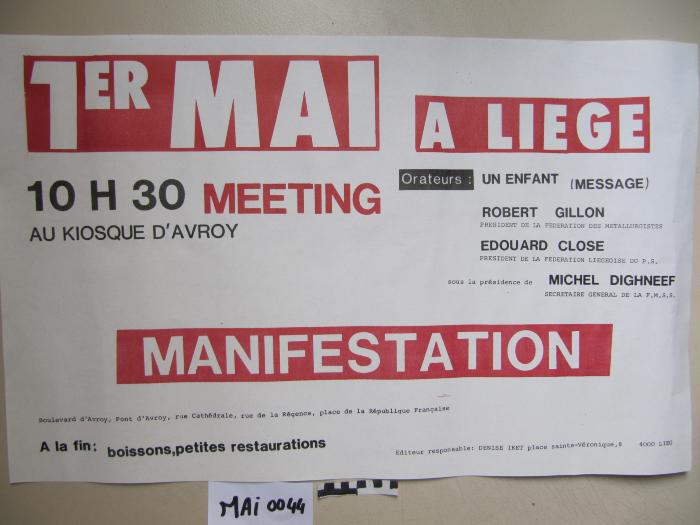 Le 1er mai c'est aussi l'affaire des jeunes (ARC-C AFF MAI 0046)
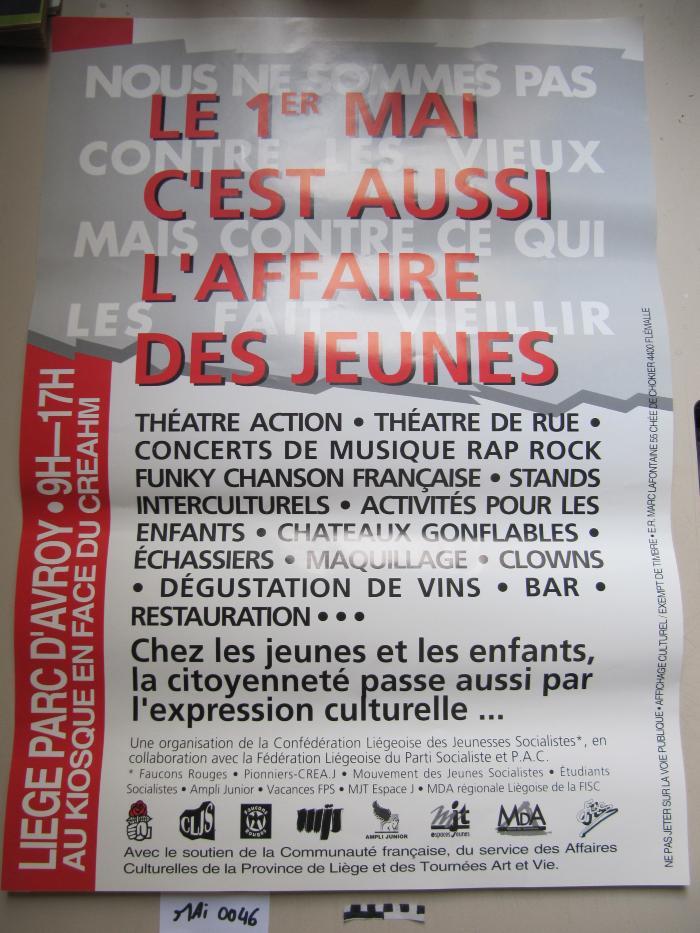 Fonds France Truffaut (ARC-P TRU-F)
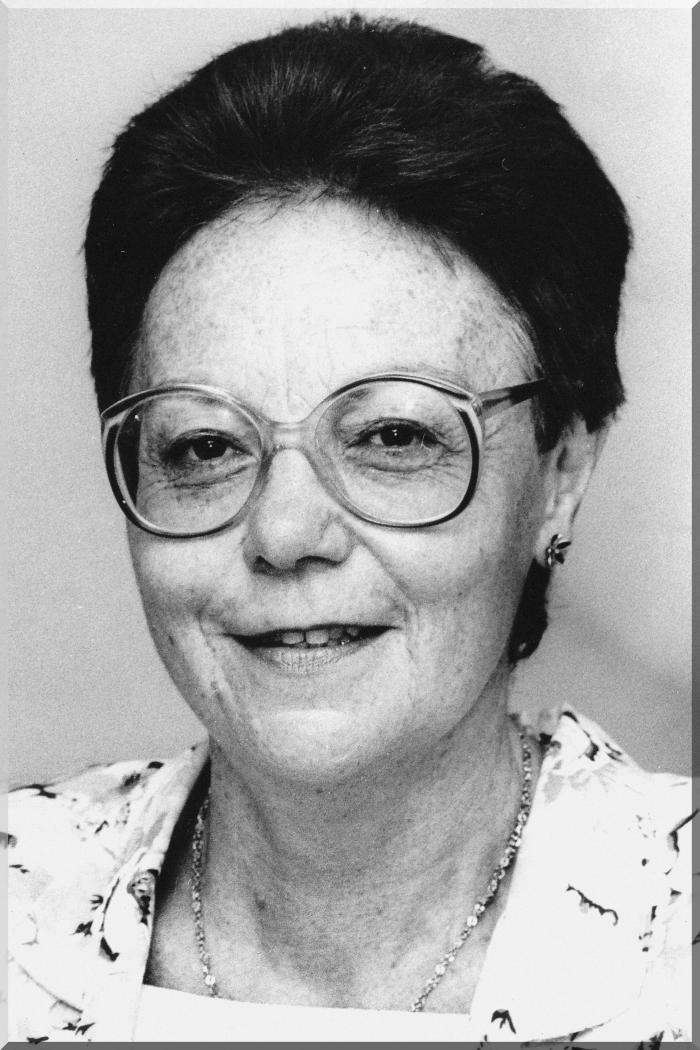 July 6 2009 at 3:07:01